Lending requests
Demandes entrantes
Alma@ULiège - ILL – Prêt Interbibliothèques
1
Lending requests (Demandes de PIB entrantes)
Les demandes de PIB entrantes concernent les demandes faites à notre bibliothèque par une bibliothèque extérieure (hors ULiège)
Alma@ULiège - ILL – Prêt Interbibliothèques
2
Demandes de PIB entrantes : workflow
Réception d’une demande d’une bibliothèque extérieure (via un système hors ALMA : par mail, via Impala,...)
Création de la demande dans ALMA 
   À partir d’une recherche dans ALMA
Livre
Article / Chapitre d’un document physique 
Article d’une ressource électronique
Prise en charge de la demande
Livre : placement d’une request pour un déplacement temporaire dans la bibliothèque en charge du PIB
Article / Chapitre d’un document physique : placement d’une request pour une demande de digitalisation
Envoi du document à la bibliothèque extérieure
Par la poste/navette pour un document papier
Par email pour un document électronique ou digitalisé 
Prolongation 
Si format papier : retour du document
Alma@ULiège - ILL – Prêt Interbibliothèques
3
Demandes de PIB entrantes : workflow
Réception d’une demande d’une bibliothèque extérieure (via un système hors ALMA : par mail, via Impala,...)
Création de la demande dans ALMA 
   À partir d’une recherche dans ALMA
Livre
Article / Chapitre d’un document physique 
Article d’une ressource électronique
Prise en charge de la demande
Livre : placement d’une request pour un déplacement temporaire dans la bibliothèque en charge du PIB
Article / Chapitre d’un document physique : placement d’une request pour une demande de digitalisation
Envoi du document à la bibliothèque extérieure
Par la poste/navette pour un document papier
Par email pour un document électronique ou digitalisé 
Prolongation 
Si format papier : retour du document
Alma@ULiège - ILL – Prêt Interbibliothèques
4
1. Réception d’une demande
Les demandes arrivent actuellement via un système extérieur à ALMA (mail, Impala, etc.) 
                     
	encodage de la demande dans ALMA
Alma@ULiège - ILL – Prêt Interbibliothèques
5
Demandes de PIB entrantes : workflow
Réception d’une demande d’une bibliothèque extérieure (via un système hors ALMA : par mail, via Impala,...)
Création de la demande dans ALMA 
   À partir d’une recherche dans ALMA
Livre
Article / Chapitre d’un document physique 
Article d’une ressource électronique
Prise en charge de la demande
Livre : placement d’une request pour un déplacement temporaire dans la bibliothèque en charge du PIB
Article / Chapitre d’un document physique : placement d’une request pour une demande de digitalisation
Envoi du document à la bibliothèque extérieure
Par la poste/navette pour un document papier
Par email pour un document électronique ou digitalisé 
Prolongation 
Si format papier : retour du document
Alma@ULiège - ILL – Prêt Interbibliothèques
6
2. Création de la demande dans ALMA
Suivre le chemin suivant : menu ALMA  menu Fulfillment  « Resource Sharing »  « Lending Requests »
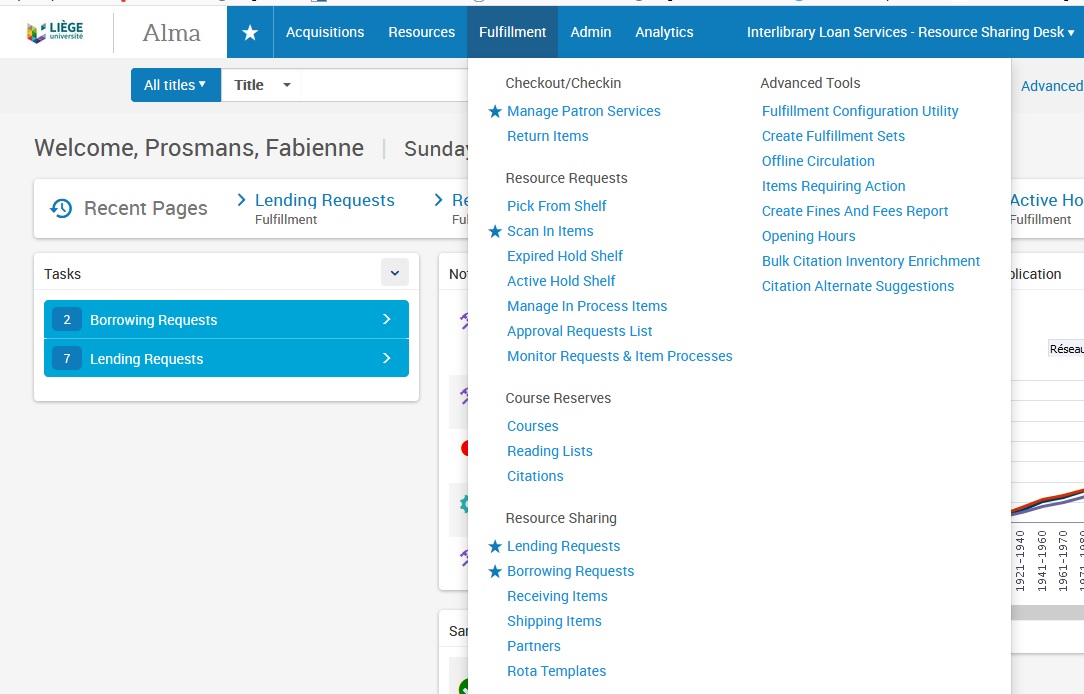 Alma@ULiège - ILL – Prêt Interbibliothèques
7
2. Création de la demande dans ALMA
Cliquer sur le bouton « Add »








Choisir « From Search » :
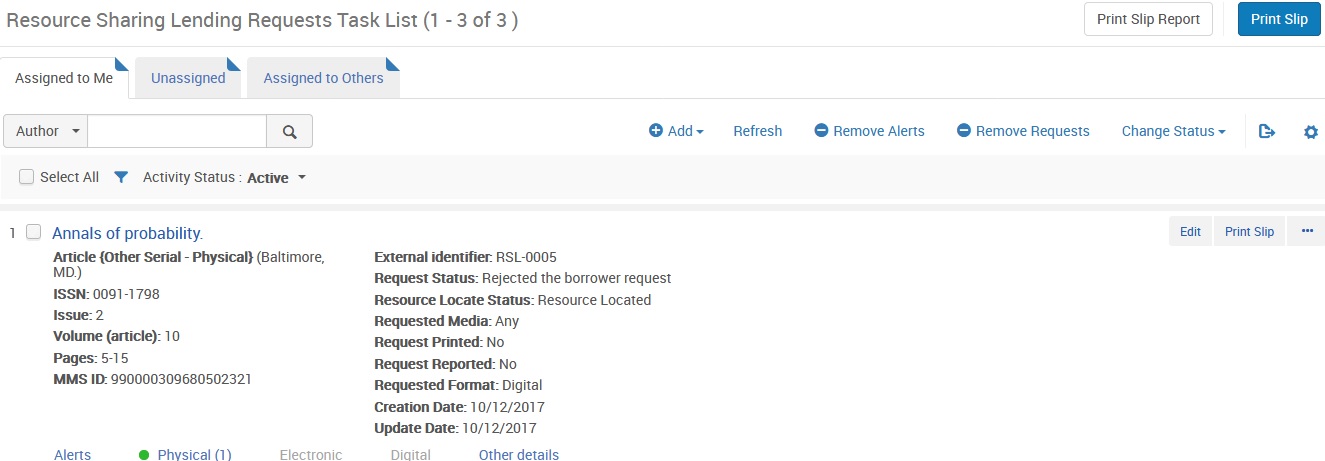 Alma@ULiège - ILL – Prêt Interbibliothèques
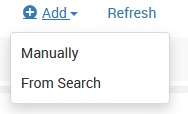 8
2. Création de la demande dans ALMA
Livre
      Possibilité de rechercher dans « All titles » uniquement
Cocher le document souhaité et cliquer sur « Select »
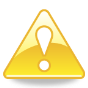 Alma@ULiège - ILL – Prêt Interbibliothèques
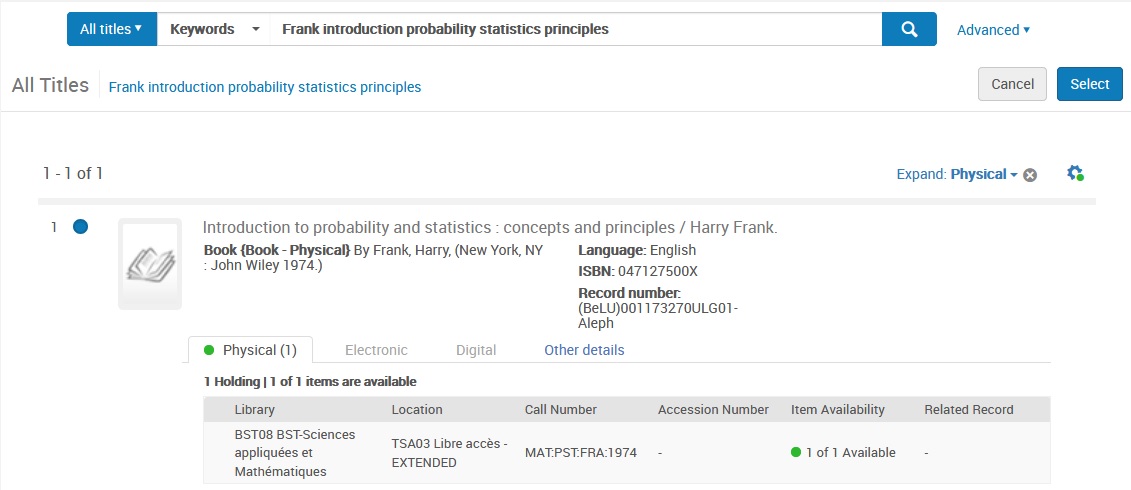 9
2. Création de la demande dans ALMA
Livre
Remplir le formulaire avec les renseignements concernant la demande
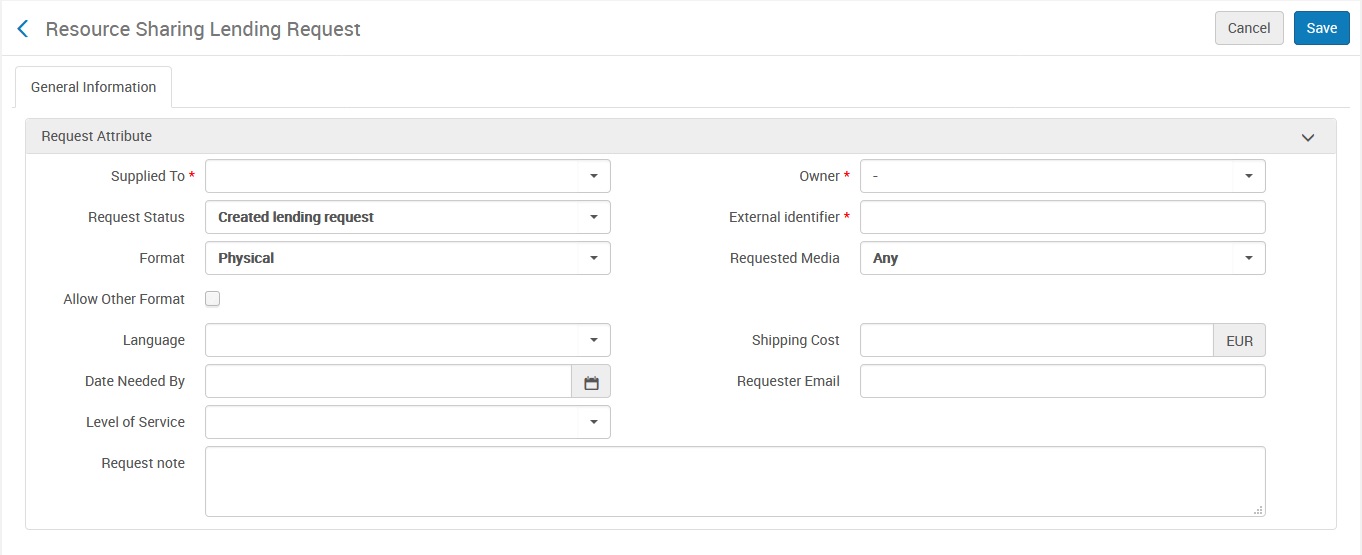 Champs obligatoires
Alma@ULiège - ILL – Prêt Interbibliothèques
Sélectionner le Format « Physical »
10
2. Création de la demande dans ALMA
Livre








        « External identifier » : le champ ne se complète pas automatiquement : introduire le numéro Impala (si le partenaire est Impala). Pour un autre partenaire ????
Cliquer sur « Save »
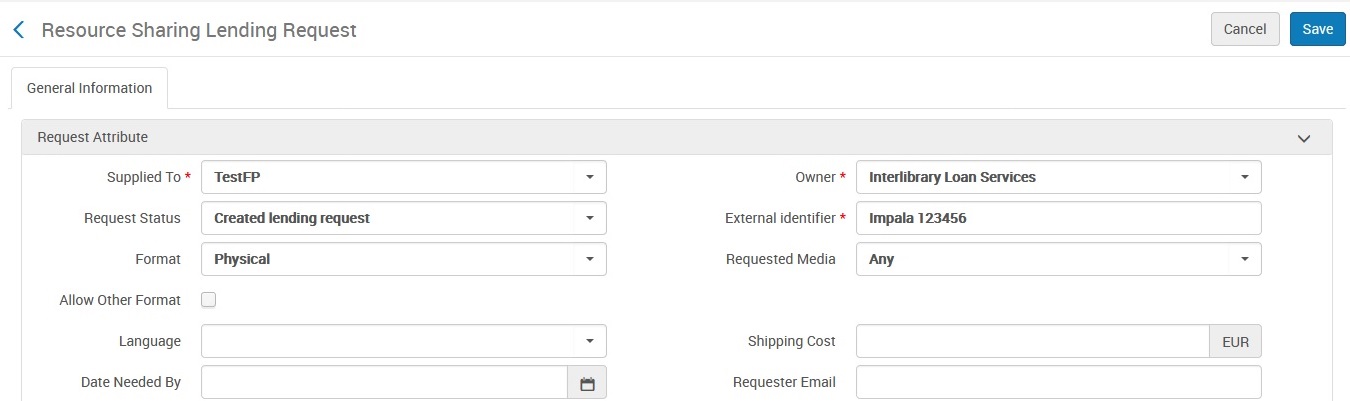 Partenaire
La Resource Sharing Library
Alma@ULiège - ILL – Prêt Interbibliothèques
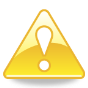 11
2. Création de la demande dans ALMA
Article/chapitre d’un document physique
Cocher le document souhaité et cliquer sur « Select »












     Pour les demandes d’article : faire une demande sur le titre du périodique (ou 	du livre), les informations relatives à l’article seront ajoutées plus tard.
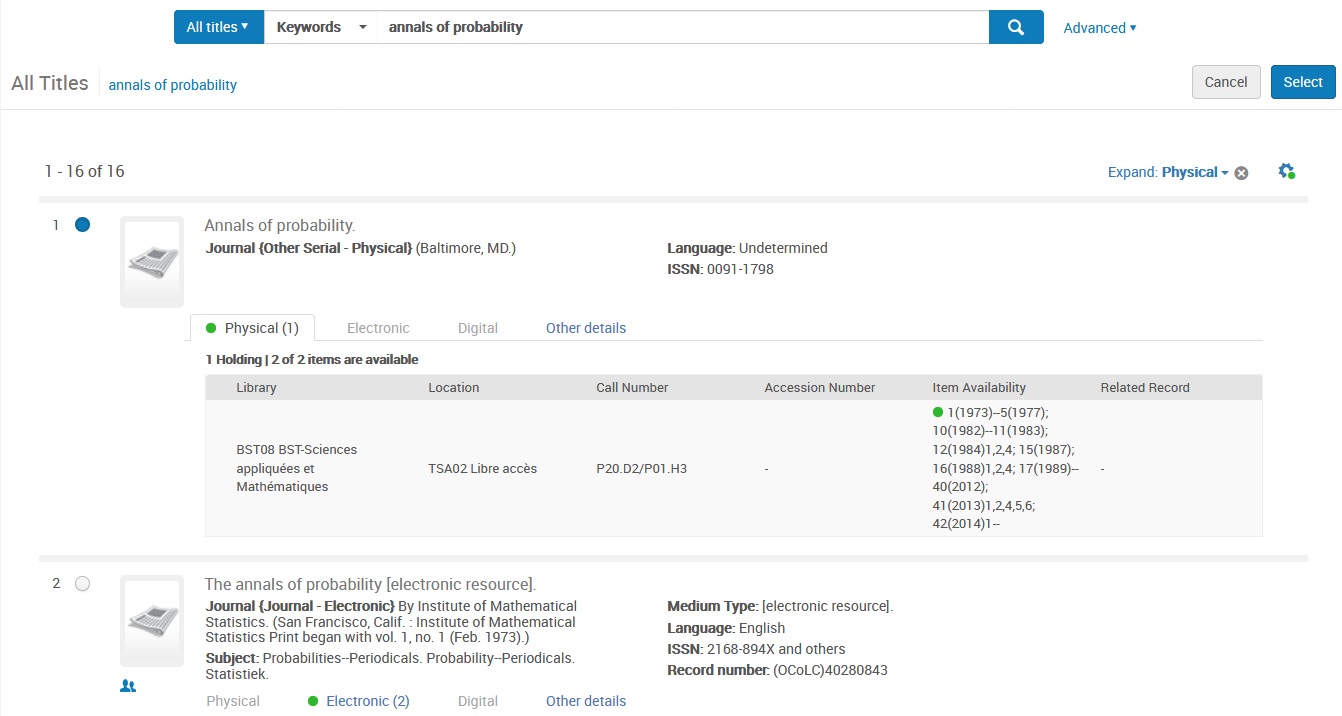 Alma@ULiège - ILL – Prêt Interbibliothèques
12
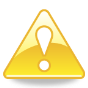 2. Création de la demande dans ALMA
Article/chapitre d’un document physique
Remplir le formulaire avec les renseignements concernant la demande











Cliquer sur « Save » lorsque les champs nécessaires sont complétés
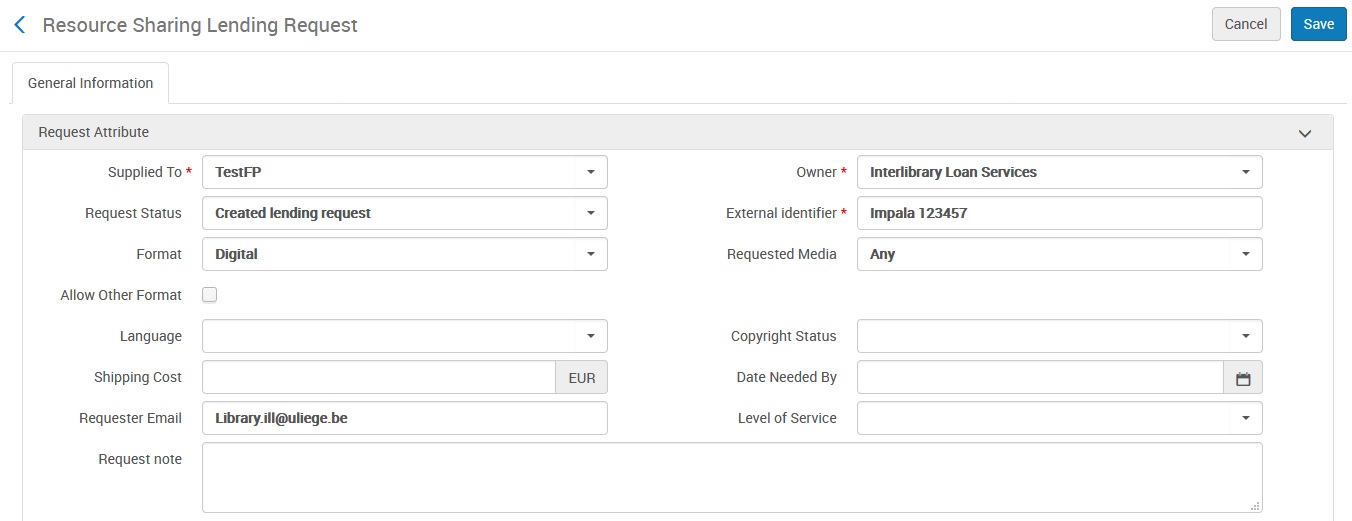 Alma@ULiège - ILL – Prêt Interbibliothèques
Choisir le format « Digital »
E-mail de la Resource Sharing Library ou
du partenaire (dans ce cas l’article sera 
directement envoyé au partenaire)
13
2. Création de la demande dans ALMA
Article d’une ressource électronique
Cocher le document souhaité et cliquer sur « Select »
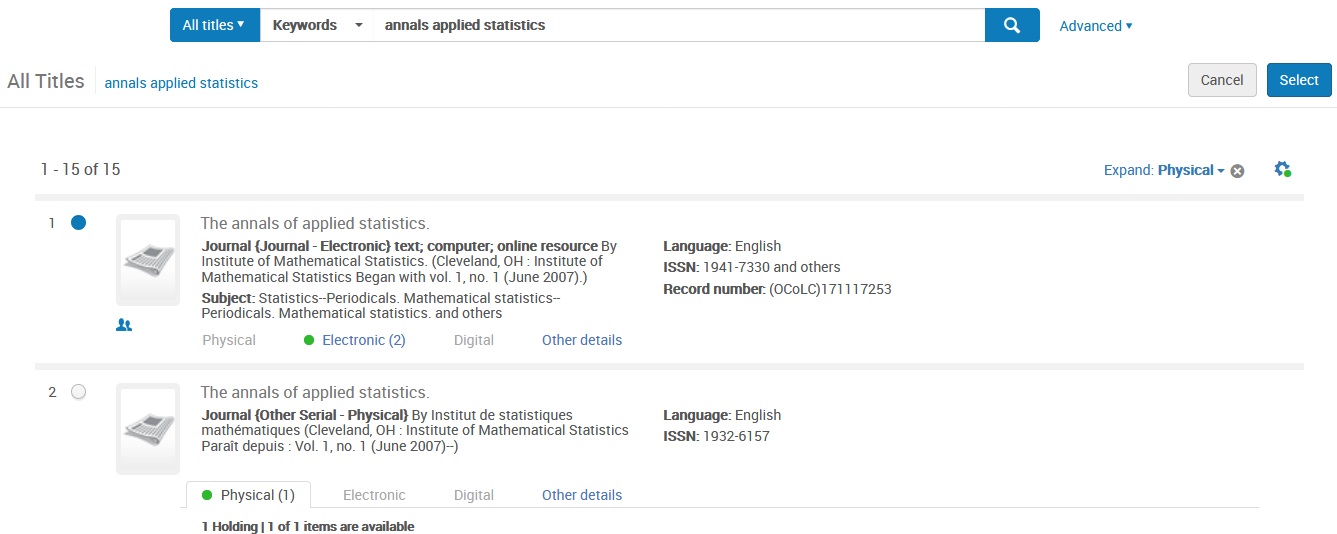 Alma@ULiège - ILL – Prêt Interbibliothèques
14
2. Création de la demande dans ALMA
Article d’une ressource électronique
Remplir le formulaire avec les renseignements concernant la demande











Cliquer sur « Save » lorsque les champs nécessaires sont complétés
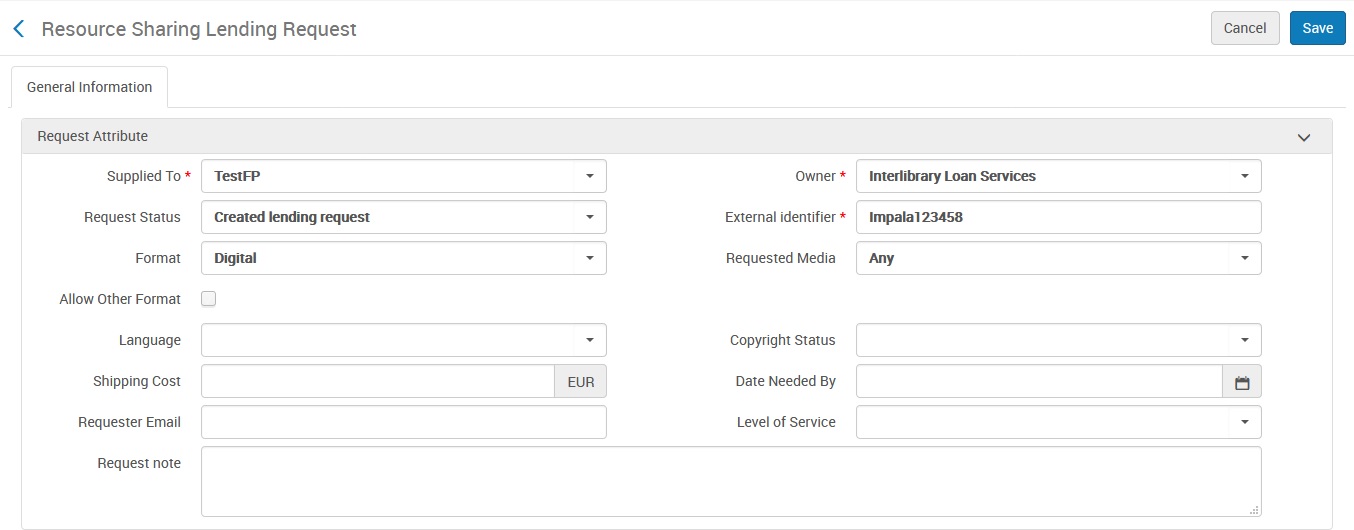 Alma@ULiège - ILL – Prêt Interbibliothèques
Choisir le format « Digital »
15
2. Création de la demande dans ALMA
Liste des demandes créées
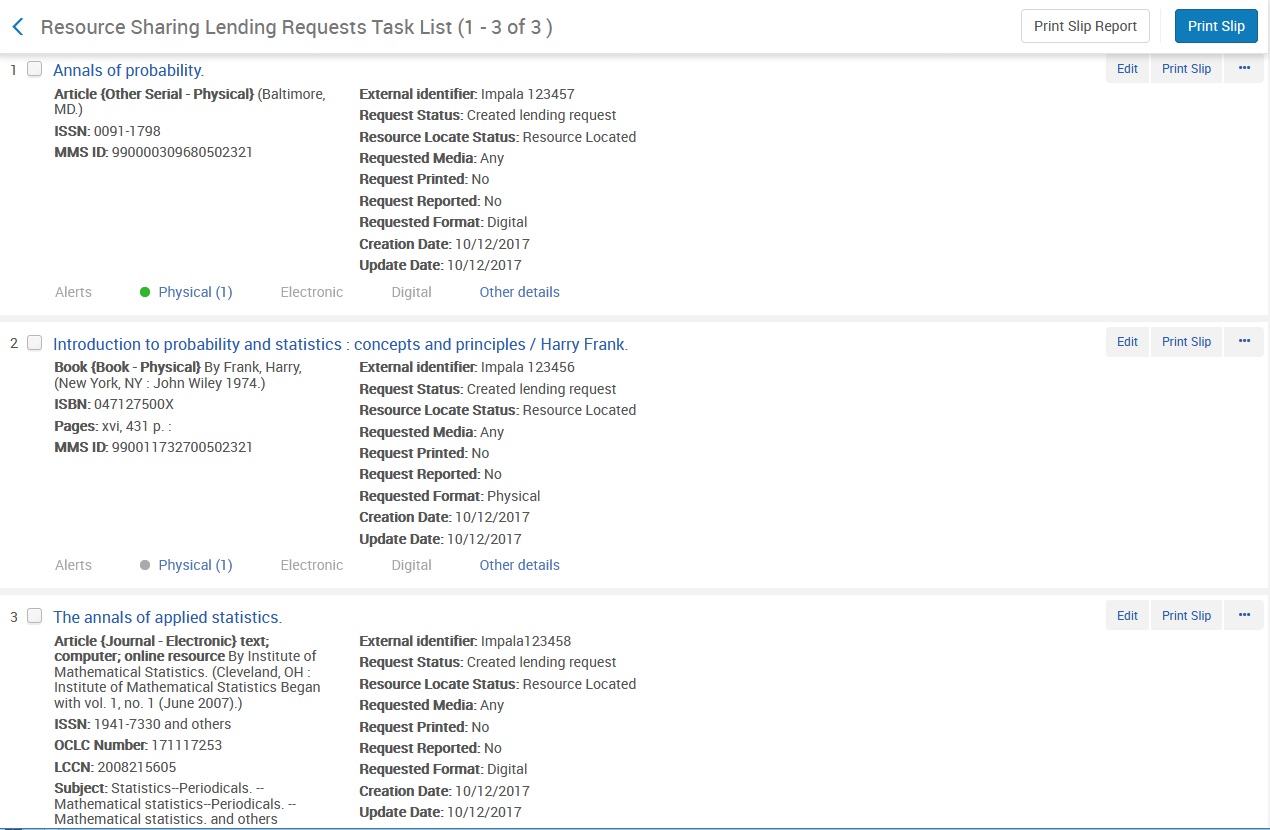 Alma@ULiège - ILL – Prêt Interbibliothèques
16
Demandes de PIB entrantes : workflow
Réception d’une demande d’une bibliothèque extérieure (via un système hors ALMA : par mail, via Impala,...)
Création de la demande dans ALMA 
   À partir d’une recherche dans ALMA
Livre
Article / Chapitre d’un document physique 
Article d’une ressource électronique
Prise en charge de la demande
Livre : placement d’une request pour un déplacement temporaire dans la bibliothèque en charge du PIB
Article / Chapitre d’un document physique : placement d’une request pour une demande de digitalisation
Envoi du document à la bibliothèque extérieure
Par la poste/navette pour un document papier
Par email pour un document électronique ou digitalisé 
Prolongation 
Si format papier : retour du document
Alma@ULiège - ILL – Prêt Interbibliothèques
17
3. Prise en charge de la demande
Deux chemins possibles pour accéder à la liste des lending requests
Dans le widget « Tasks » sur le dashboard





Menu principal ALMA  menu Fulfillment 
     « Resource Sharing » 
     « Lending requests »
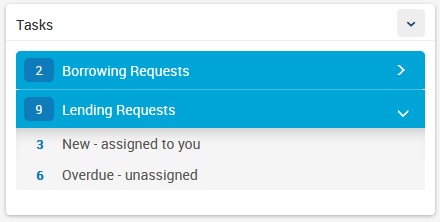 Alma@ULiège - ILL – Prêt Interbibliothèques
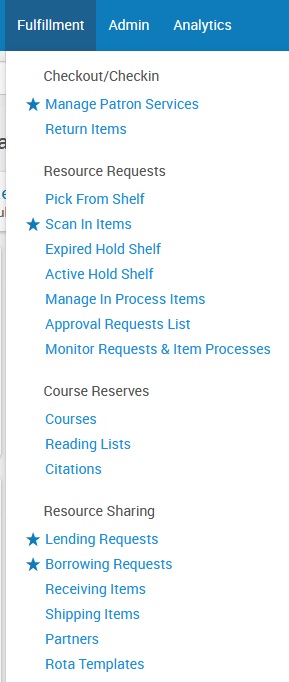 18
3. Prise en charge de la demande
Liste des demandes
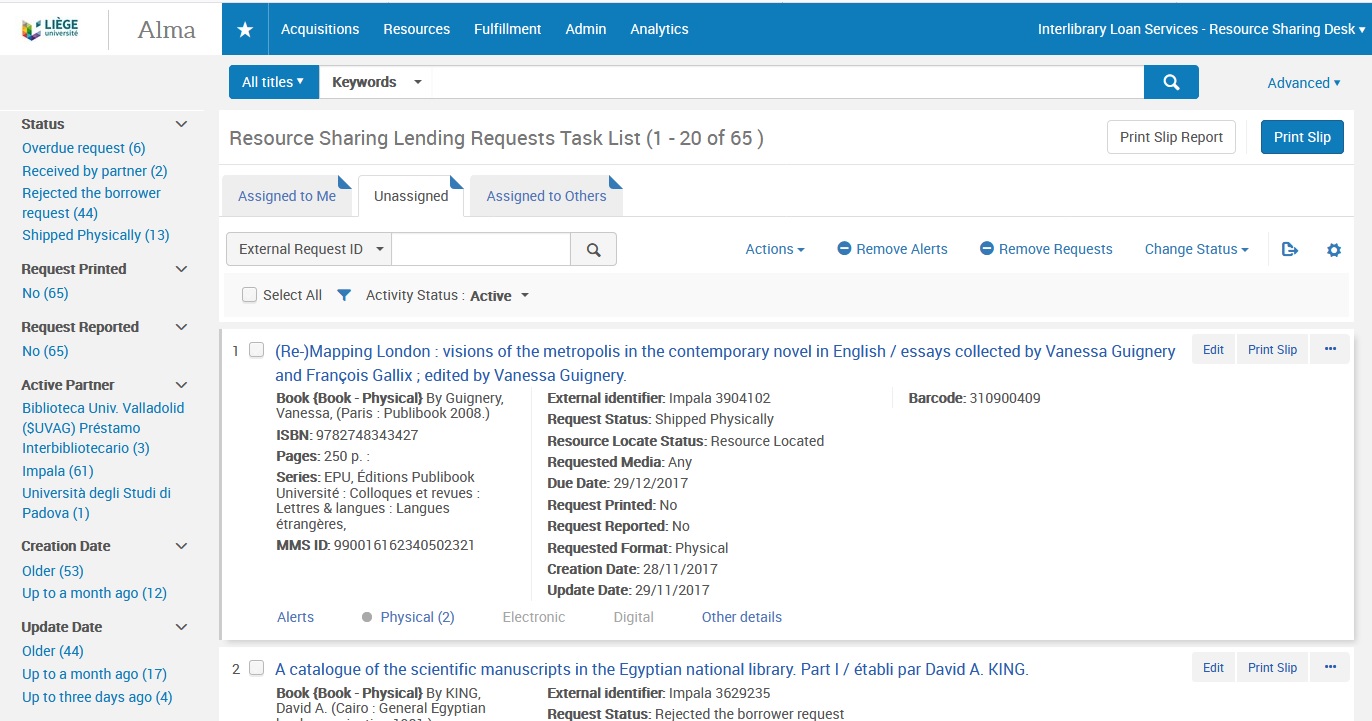 3 onglets : demandes qui me sont assignées,
non assignées ou assignées aux autres gestionnaires
Alma@ULiège - ILL – Prêt Interbibliothèques
Filtre sur les demandes actives 
ou complètes
Facettes
19
3. Prise en charge de la demande
Pour retrouver une demande : effectuer une recherche en sélectionnant un critère dans la liste déroulante
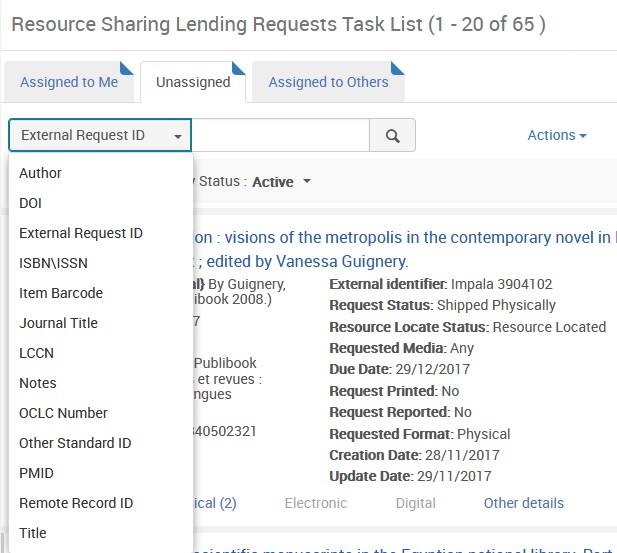 Alma@ULiège - ILL – Prêt Interbibliothèques
20
3. Prise en charge de la demande
Options disponibles










Edit : modifier/ajouter des informations à la demande
Print Slip : imprimer un  bordereau de demande 
Manage Fulfillment Options : envoyer les requests aux bibliothèques propriétaires des documents souhaités pour obtenir le livre ou l’article demandé par le partenaire  
Duplicate : dupliquer la demande
Reassign : réassigner la demande à un autre gestionnaire PIB 
Search : faire une recherche dans le catalogue 
Detach from MMS : détacher la demande de la notice à laquelle elle est liée 
Reject : refuser la demande
Release Assign : supprimer l’assignation 
Ship non-returnable : envoyer une copie 
Ship Item : envoyer le document au partenaire
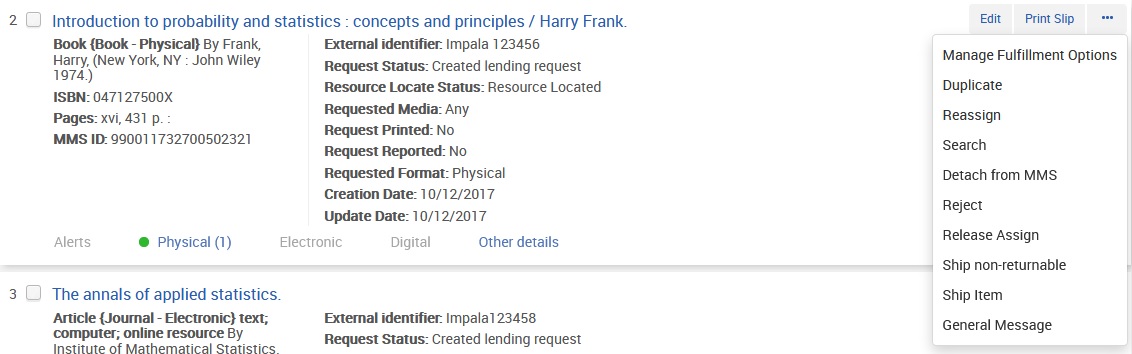 Alma@ULiège - ILL – Prêt Interbibliothèques
21
3. Prise en charge de la demande
Edit :
Pour une demande d’article : si la demande a été ajoutée à partir d’une recherche dans ALMA, il faut éditer la demande pour ajouter les informations bibliographiques relatives à l’article.
Alma@ULiège - ILL – Prêt Interbibliothèques
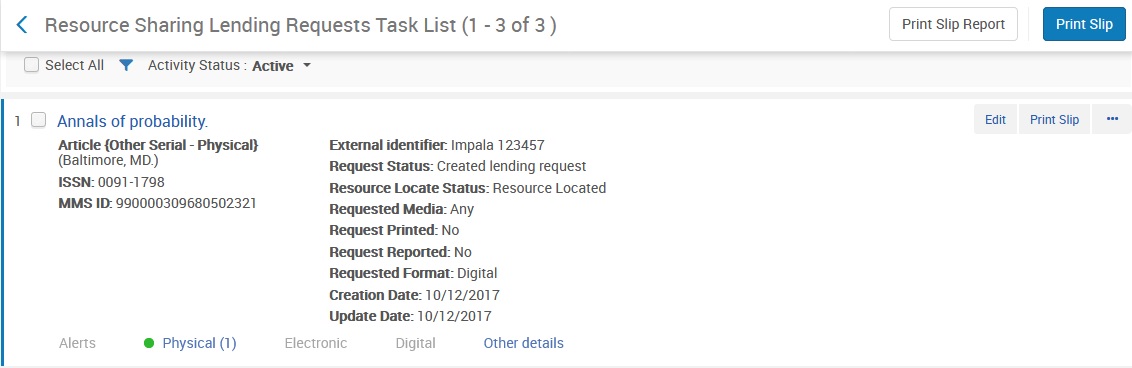 22
3. Prise en charge de la demande
Edit : ajouter les informations bibliographiques
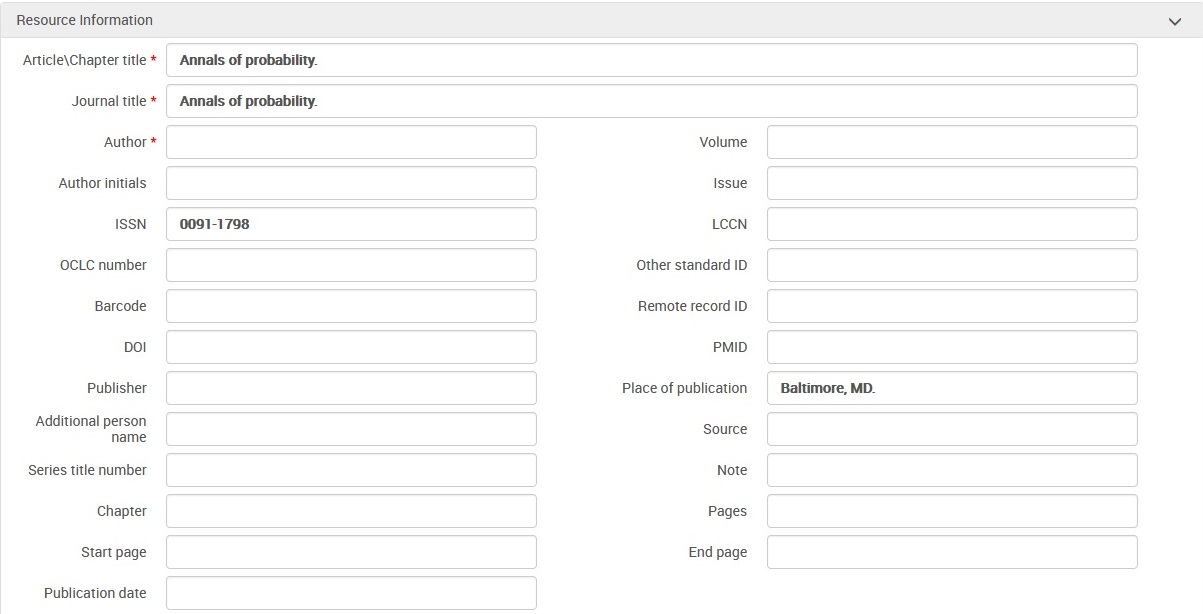 Alma@ULiège - ILL – Prêt Interbibliothèques
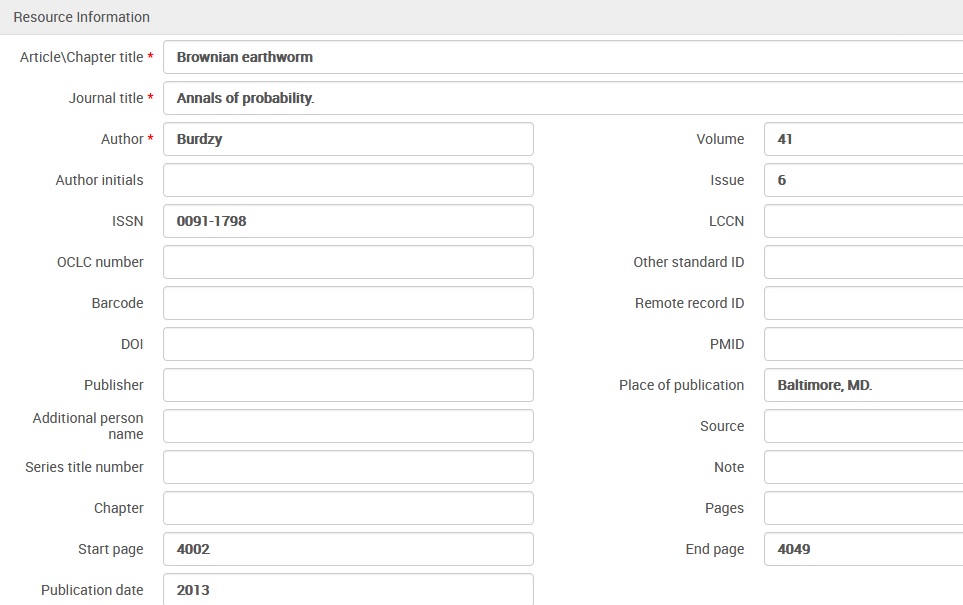 23
3. Prise en charge de la demande
Reject






Choisir la raison du rejet
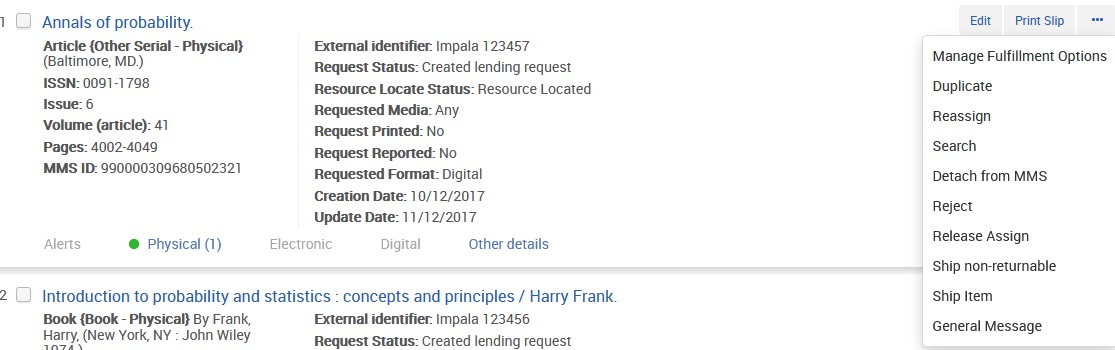 Alma@ULiège - ILL – Prêt Interbibliothèques
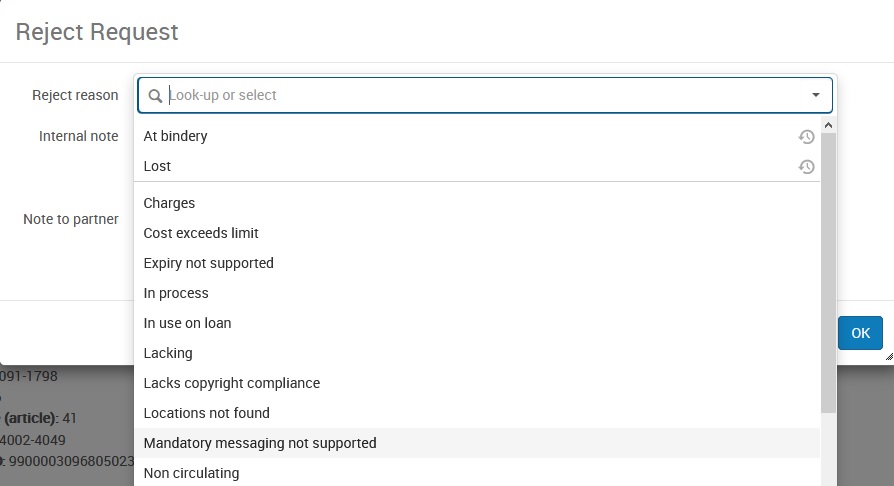 24
3. Prise en charge de la demande
Reject
Le statut de la demande est alors modifié






Remarque : les demandes qui sont clairement des échecs ne seront pas encodées. Si une demande encodée finit par un échec, cliquer sur « Remove » pour l’éliminer.
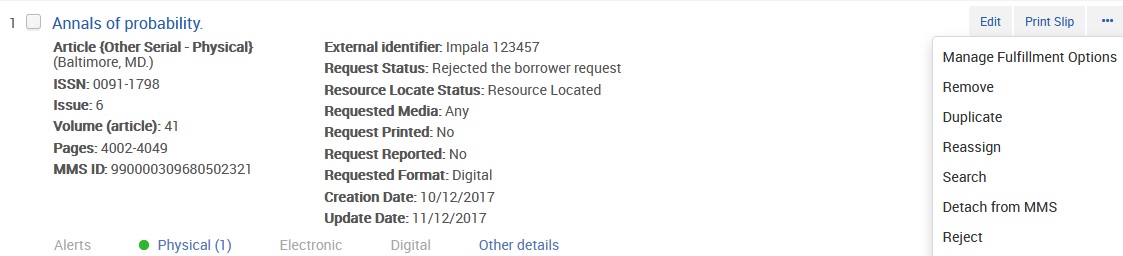 Alma@ULiège - ILL – Prêt Interbibliothèques
25
3. Prise en charge de la demande
Manage Fulfillment Options








Livre : les documents physiques envoyés en PIB changent temporairement de localisation. Le « Manage Fulfillment Options » permet d’effectuer cette procédure à l’aide d’une « physical request ». 
Article/chapitre d’un document physique : Le « Manage Fulfillment Options » permet d’envoyer une « Partial digitization request » à la bibliothèque possédant le document.
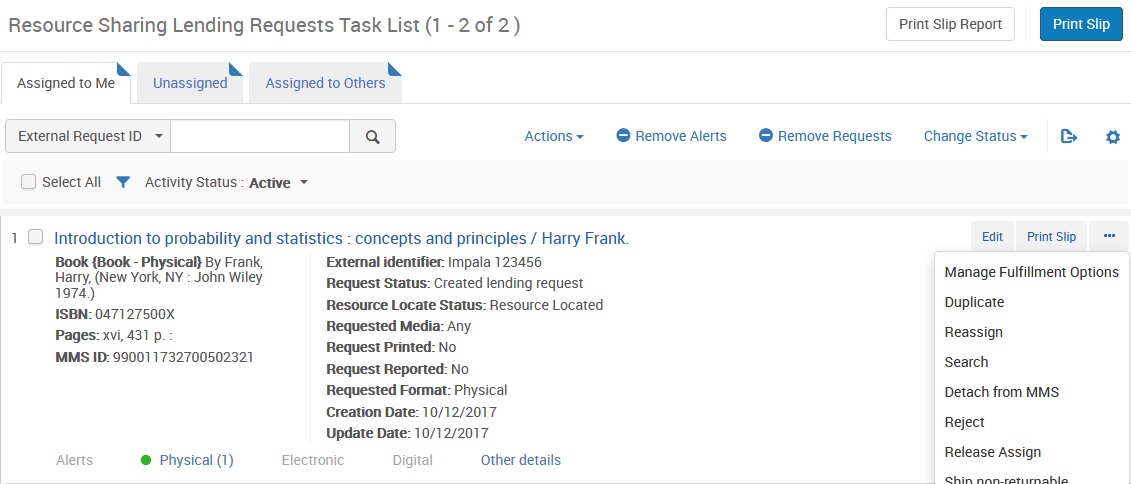 Alma@ULiège - ILL – Prêt Interbibliothèques
26
3. Prise en charge de la demande
Manage Fulfillment Options : Livre
Cliquer sur le bouton « Place request » ou sélectionner « Request » dans le menu « Actions »
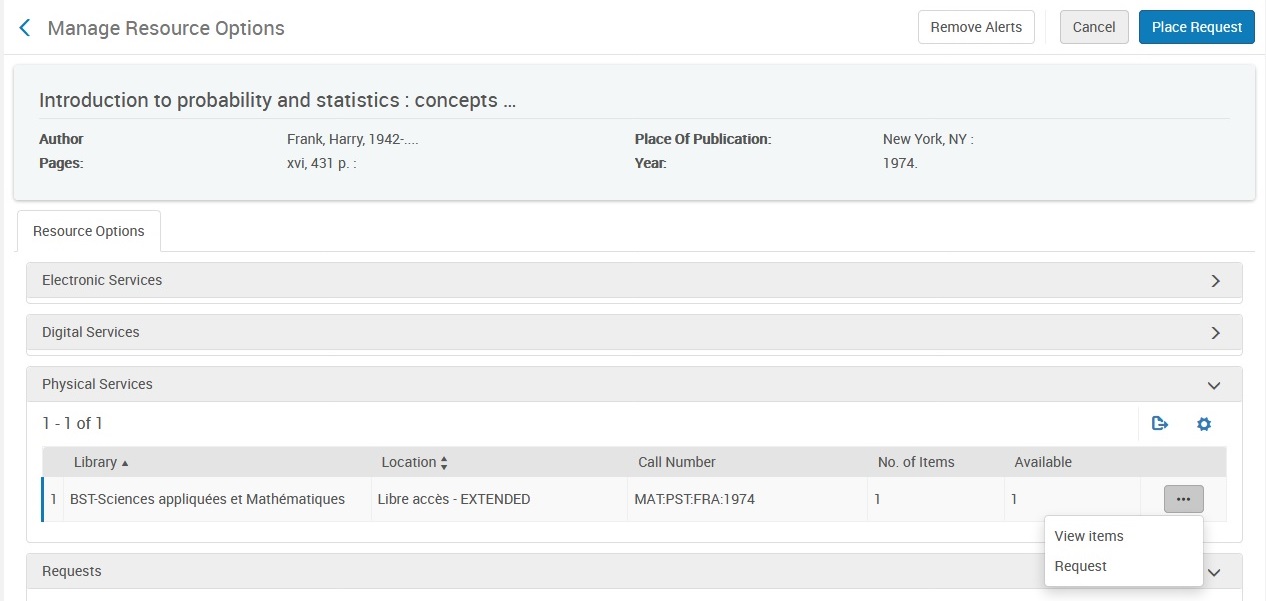 Alma@ULiège - ILL – Prêt Interbibliothèques
27
3. Prise en charge de la demande
Manage Fulfillment Options : Livre
Choisir « Ship physically »
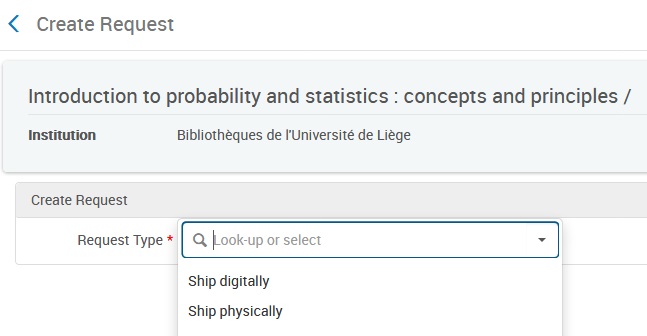 Alma@ULiège - ILL – Prêt Interbibliothèques
1
Cliquer sur « Submit »
3
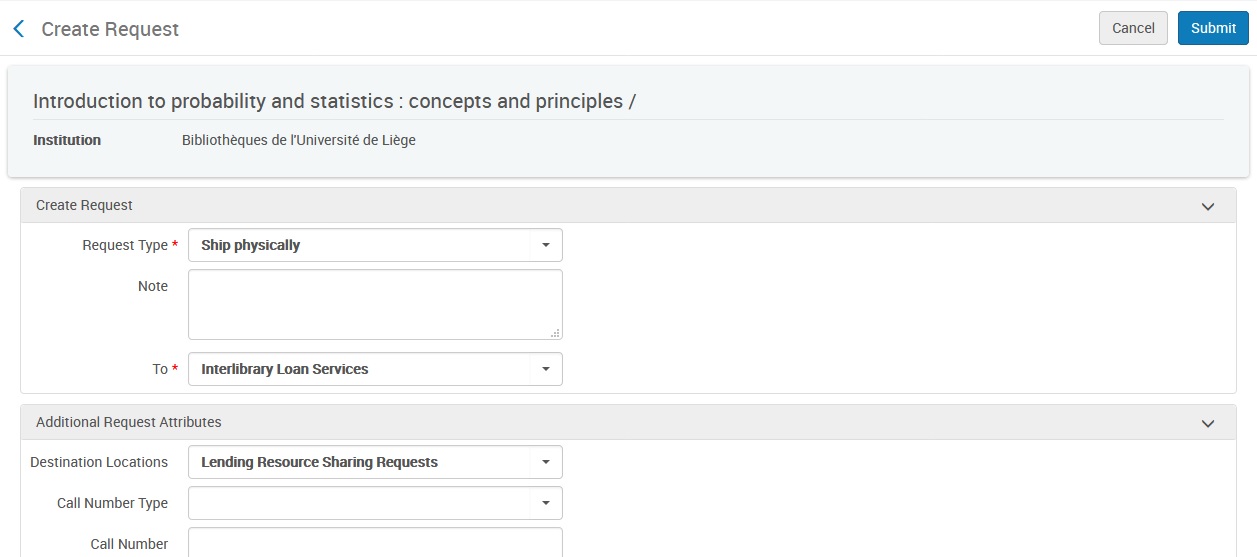 2
Sélectionner la RSL Interlibrary Loan Services
Sélectionner la localisation
consacrée aux lending requests
2
28
3. Prise en charge de la demande
Manage Fulfillment Options : Livre
La demande est envoyée à la bibliothèque où est localisé le document
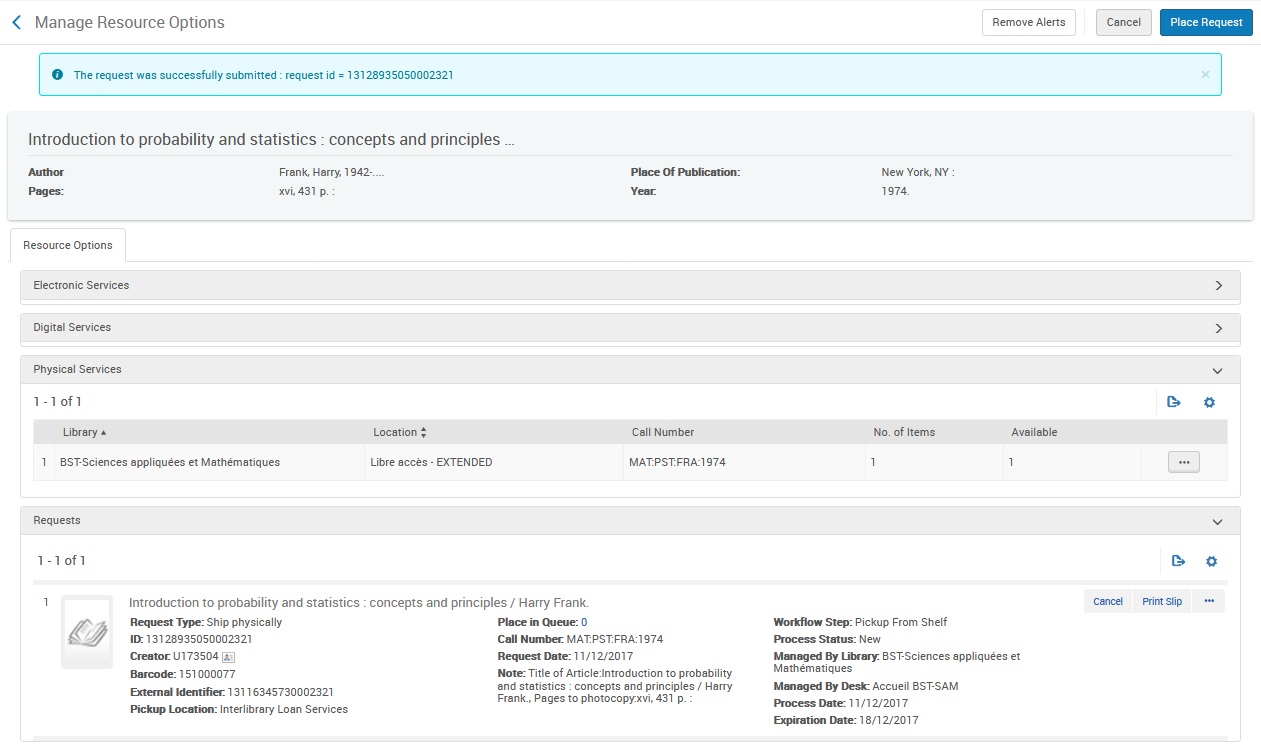 Alma@ULiège - ILL – Prêt Interbibliothèques
29
3. Prise en charge de la demande
Manage Fulfillment Options : Livre
La bibliothèque propriétaire du document reçoit la demande dans la liste de ses tâches
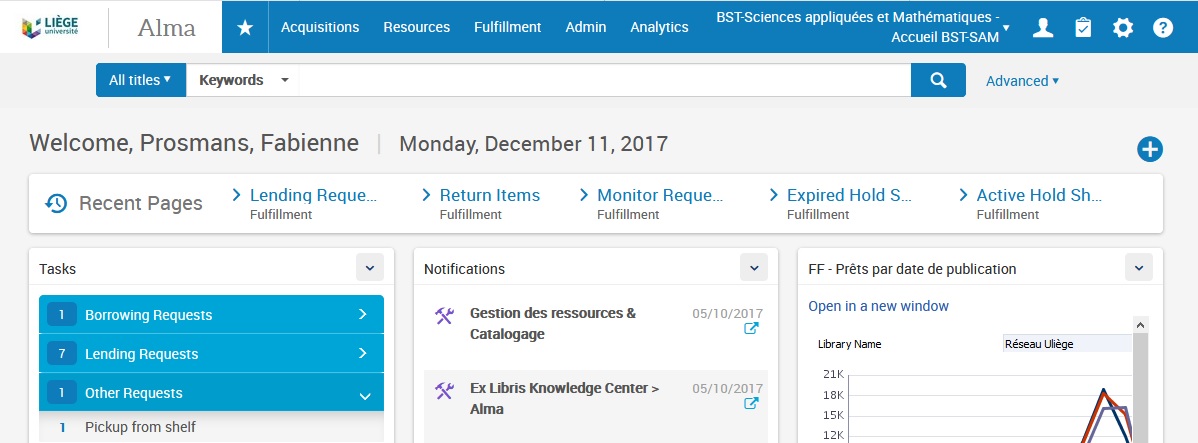 Alma@ULiège - ILL – Prêt Interbibliothèques
30
3. Prise en charge de la demande
Manage Fulfillment Options : Livre
Bordereau de la demande
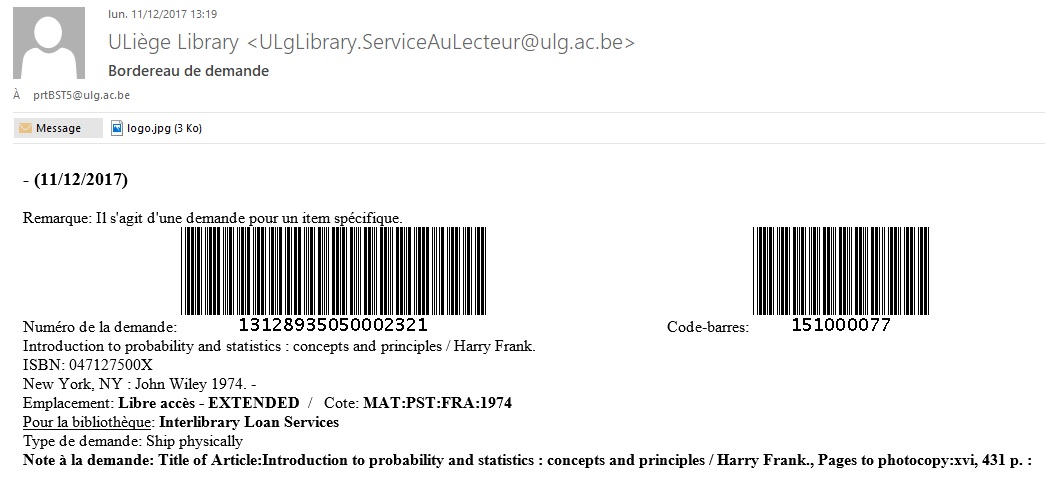 Alma@ULiège - ILL – Prêt Interbibliothèques
31
3. Prise en charge de la demande
Manage Fulfillment Options : Livre
Lorsque la bibliothèque propriétaire scanne le document, la destination est « Interlibrary Loan Services »










Le livre peut être envoyé en Alpha par le courrier interne
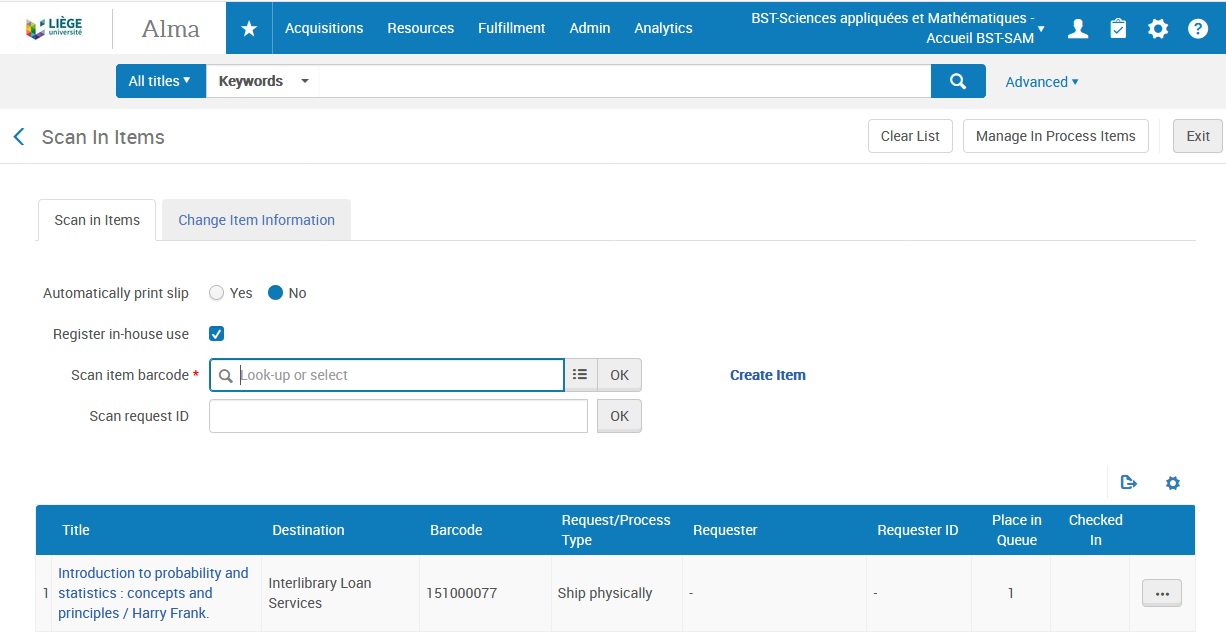 Alma@ULiège - ILL – Prêt Interbibliothèques
32
3. Prise en charge de la demande
Manage Fulfillment Options : Livre
Le statut de la lending request est passé à « Being Processed ».
Le livre n’est plus disponible à la bibliothèque propriétaire
Dans l’onglet « Alerts », on voit que le livre est en transit
Alma@ULiège - ILL – Prêt Interbibliothèques
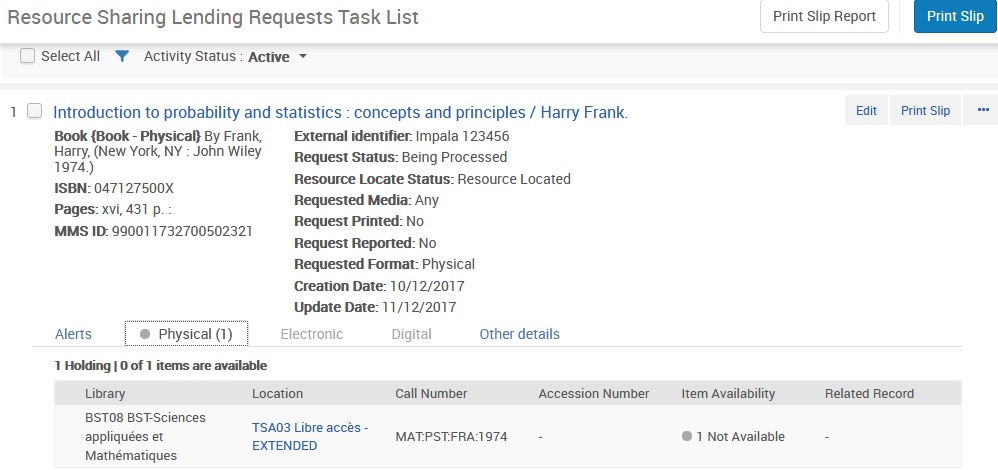 33
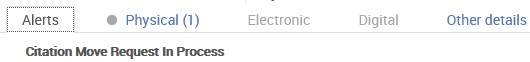 3. Prise en charge de la demande
Manage Fulfillment Options : Article/chapitre d’un document physique
Cliquer sur le lien « Manage Fulfillment Option »
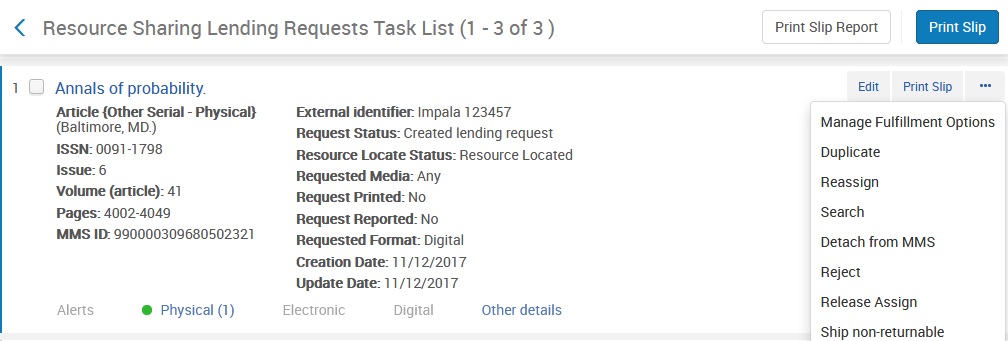 Alma@ULiège - ILL – Prêt Interbibliothèques
34
3. Prise en charge de la demande
Manage Fulfillment Options : Article/chapitre d’un document physique
Cliquer sur le bouton « Place request » ou sélectionner « Request » dans le menu « Actions »
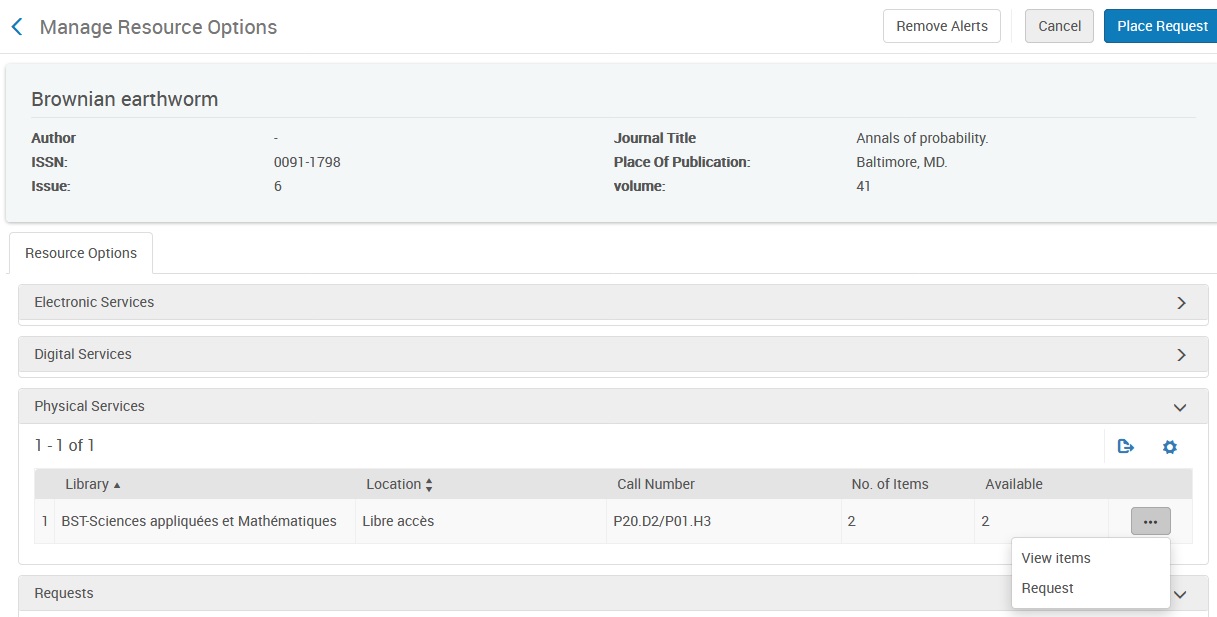 Alma@ULiège - ILL – Prêt Interbibliothèques
35
3. Prise en charge de la demande
Manage Fulfillment Options : Article/chapitre d’un document physique
Choisir « Ship digitally » : cas d’un fascicule exemplarisé
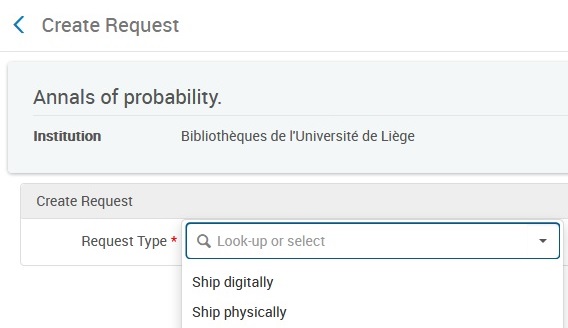 Alma@ULiège - ILL – Prêt Interbibliothèques
1
Cliquer sur « Submit »
3
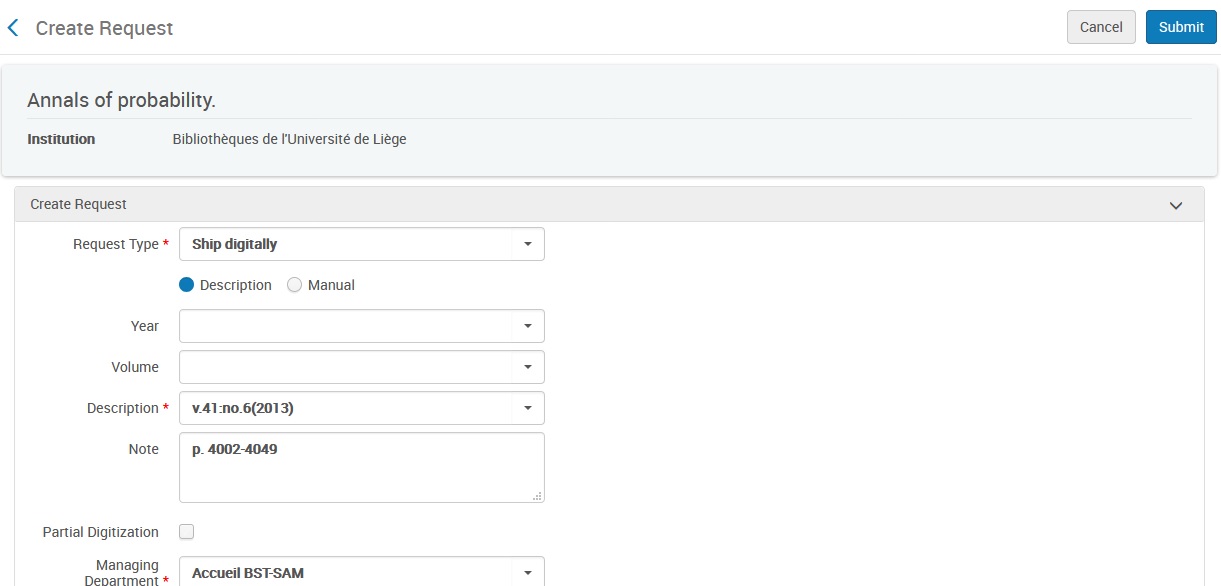 Cocher la case « Description »
Fascicule exemplarisé
2
2
Sélectionner le fascicule
36
2
Ajouter les pages
Sélectionner la bibliothèque qui effectuera
la numérisation
2
3. Prise en charge de la demande
Manage Fulfillment Options : Article/chapitre d’un document physique
La demande est envoyée à la bibliothèque où est localisé le document
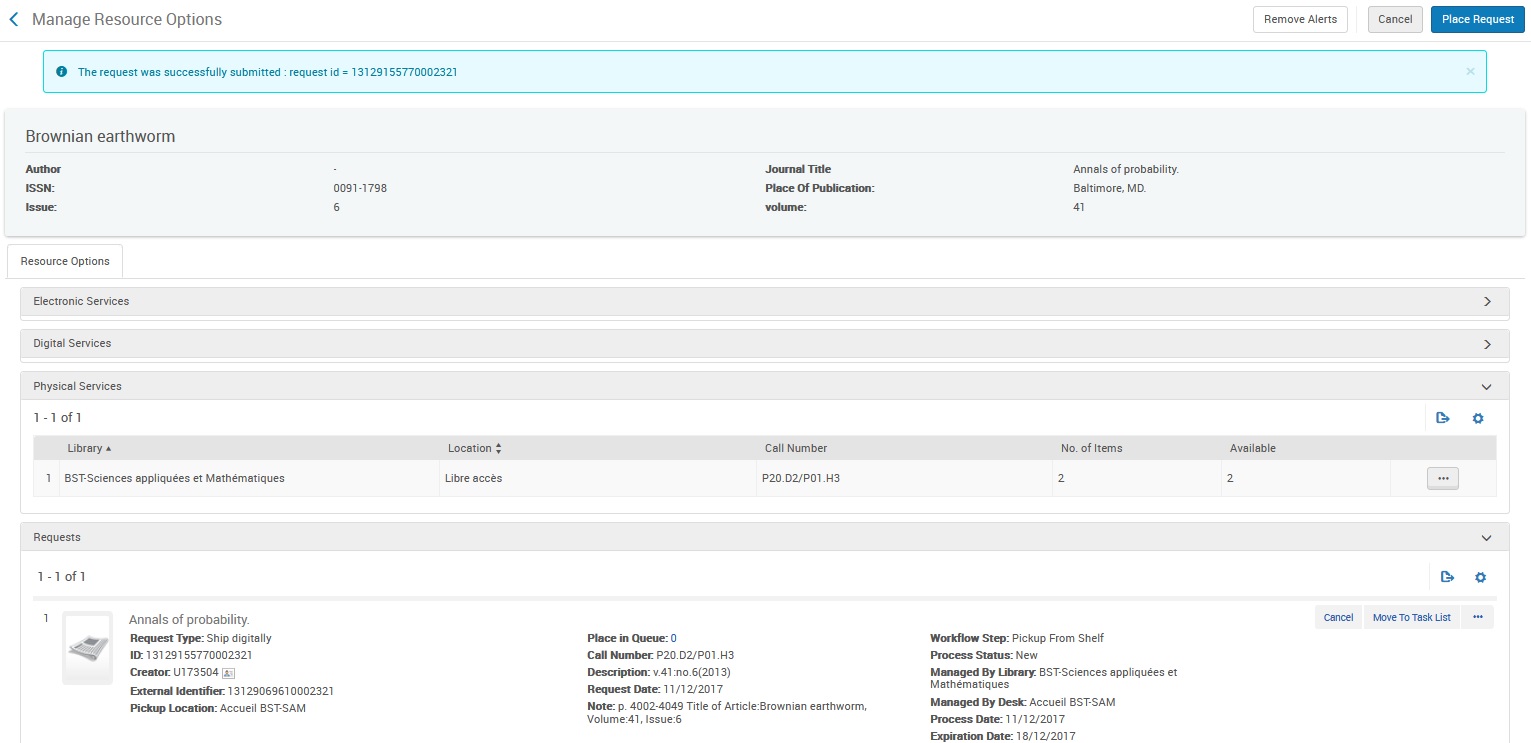 Alma@ULiège - ILL – Prêt Interbibliothèques
37
3. Prise en charge de la demande
Manage Fulfillment Options : Article/chapitre d’un document physique
La bibliothèque propriétaire du document reçoit la demande dans la liste de ses tâches
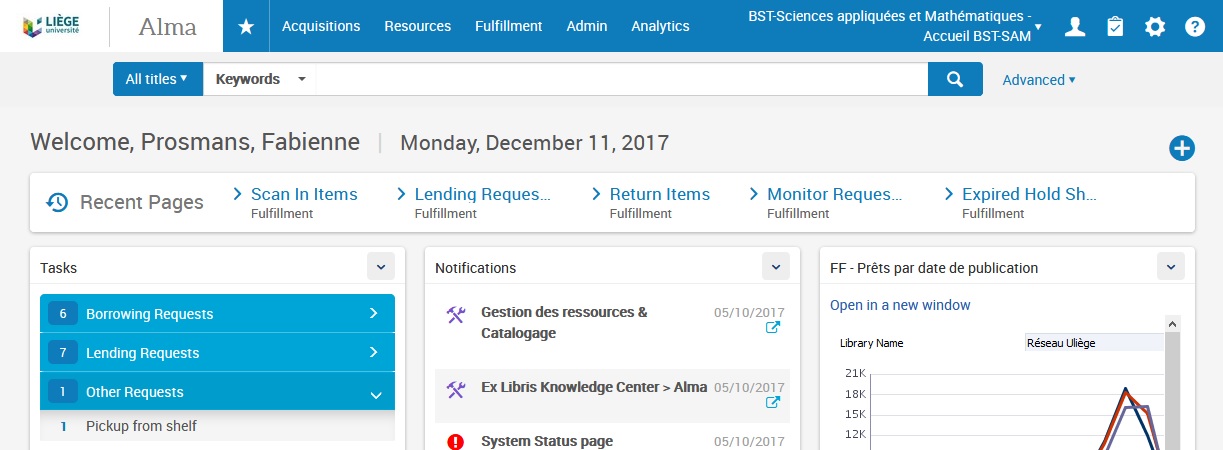 Alma@ULiège - ILL – Prêt Interbibliothèques
38
3. Prise en charge de la demande
Manage Fulfillment Options : Article/chapitre d’un document physique
Bordereau de la demande
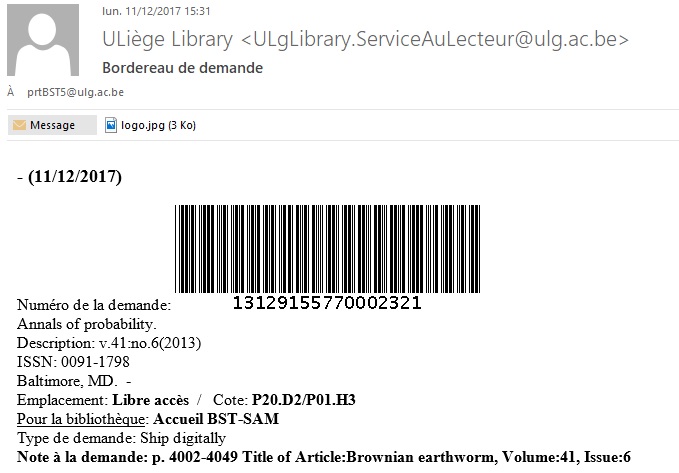 Alma@ULiège - ILL – Prêt Interbibliothèques
Données introduites dans 
la lending request
39
Note introduite dans la demande de digitalisation
3. Prise en charge de la demande
Manage Fulfillment Options : Article/chapitre d’un document physique
Lorsque la bibliothèque propriétaire scanne le document, la destination est « Digitization »



Dans la liste des tâches, le document est à l’étape « Digitization »
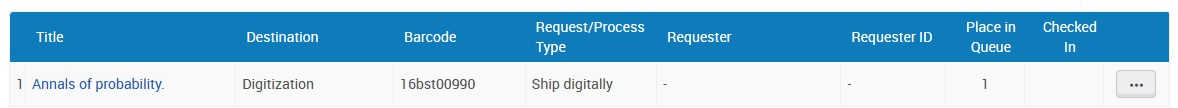 Alma@ULiège - ILL – Prêt Interbibliothèques
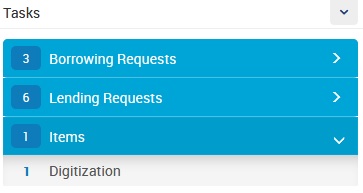 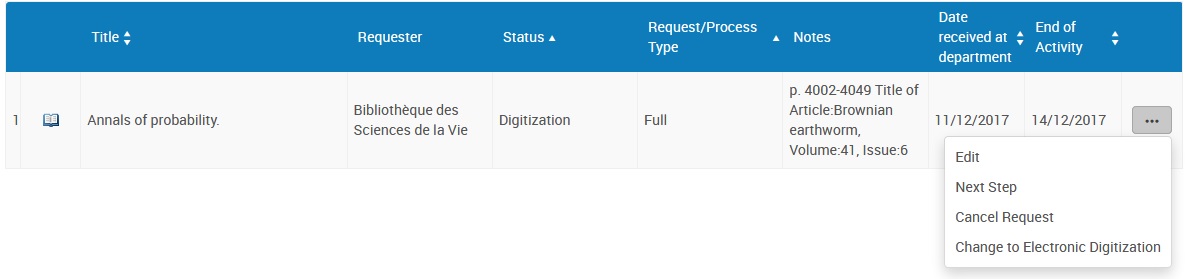 40
Dans le menu « Actions » : 
cliquer sur « Next Step »
3. Prise en charge de la demande
Manage Fulfillment Options : Article/chapitre d’un document physique
Le statut est devenu « Document Delivery ». Dans le menu « Actions », sélectionner « Attach Documents »
Alma@ULiège - ILL – Prêt Interbibliothèques
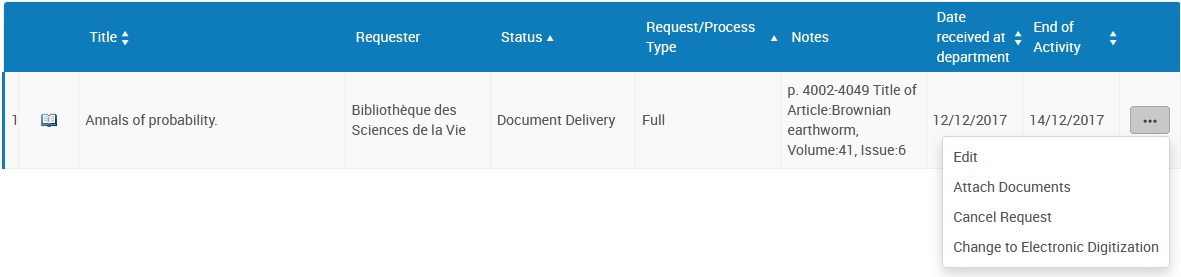 41
3. Prise en charge de la demande
Manage Fulfillment Options : Article/chapitre d’un document physique
Attacher le document scanné puis cliquer sur « Done »










Le document est envoyé à l’adresse mail de la Resource Sharing Library ou au partenaire (voir dia 13)
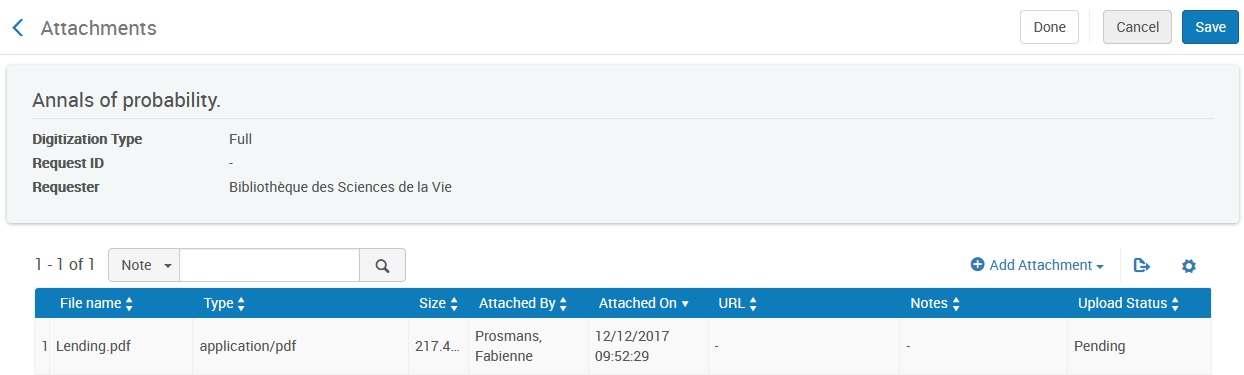 Alma@ULiège - ILL – Prêt Interbibliothèques
42
3. Prise en charge de la demande
Manage Fulfillment Options : Article/chapitre d’un document physique
Mail avec le document numérisé joint
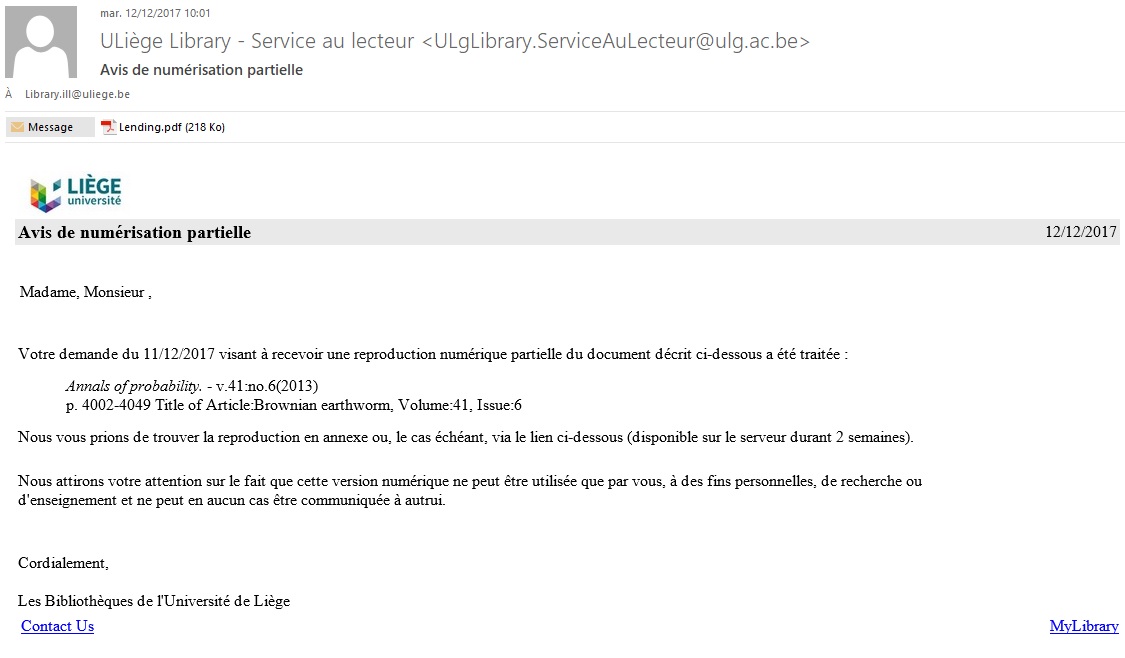 Alma@ULiège - ILL – Prêt Interbibliothèques
43
3. Prise en charge de la demande
Manage Fulfillment Options : Article/chapitre d’un document physique
Remarque : si le fascicule du périodique n’est pas exemplarisé, procéder comme expliqué dans le « How to » suivant :

http://lib.ulg.ac.be/alma/attacher-un-exemplaire-cree-a-une-request/
Alma@ULiège - ILL – Prêt Interbibliothèques
44
Demandes de PIB entrantes : workflow
Réception d’une demande d’une bibliothèque extérieure (via un système hors ALMA : par mail, via Impala,...)
Création de la demande dans ALMA 
   À partir d’une recherche dans ALMA
Livre
Article / Chapitre d’un document physique 
Article d’une ressource électronique
Prise en charge de la demande
Livre : placement d’une request pour un déplacement temporaire dans la bibliothèque en charge du PIB
Article / Chapitre d’un document physique : placement d’une request pour une demande de digitalisation
Envoi du document à la bibliothèque extérieure
Par la poste/navette pour un document papier
Par email pour un document électronique ou digitalisé 
Prolongation 
Si format papier : retour du document
Alma@ULiège - ILL – Prêt Interbibliothèques
45
4. Envoi du document à la bibliothèque extérieure
Livre
Le livre est scanné au circulation desk de la Resource Sharing Library (en Alpha). Sa destination est le partenaire et on retrouve l’ « External identifier »














Le livre peut être envoyé au partenaire (par la navette ou la poste)
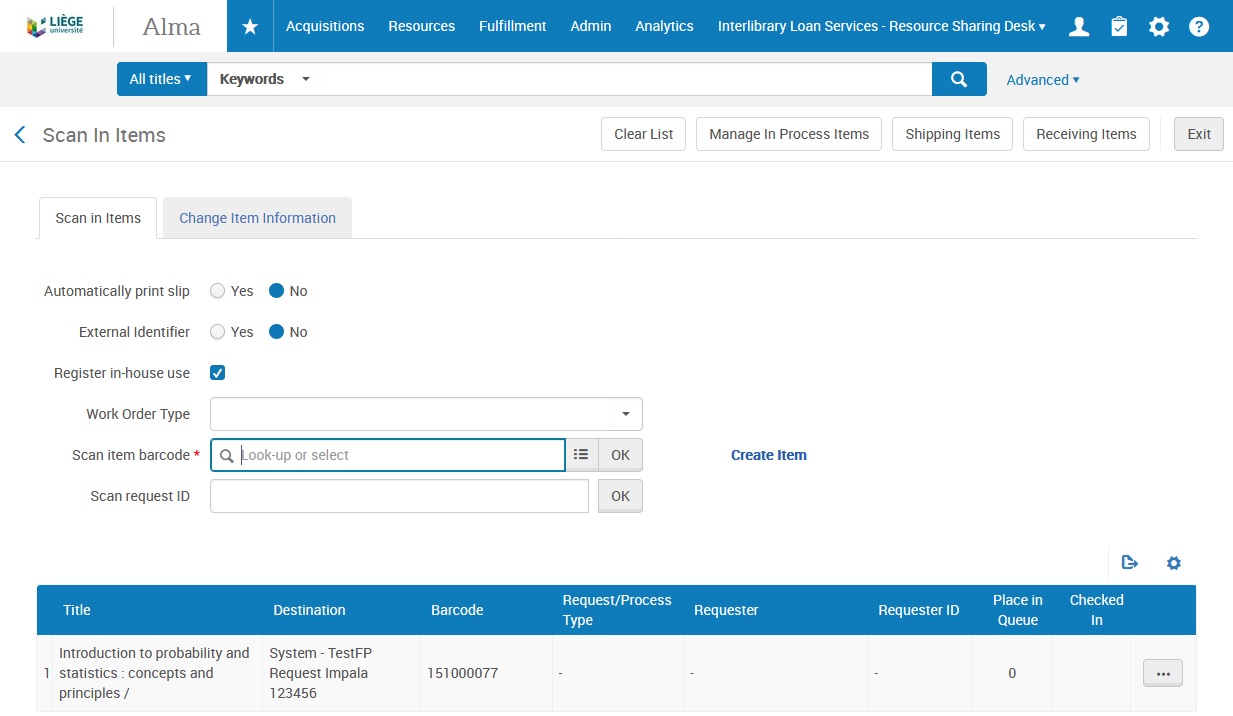 Alma@ULiège - ILL – Prêt Interbibliothèques
46
4. Envoi du document à la bibliothèque extérieure
Livre
Dès que le document est scanné au circulation desk de la Resource Sharing Library (en Alpha), le livre est localisé temporairement dans cette bibliothèque avec la localisation « Lending Resource Sharing Requests »
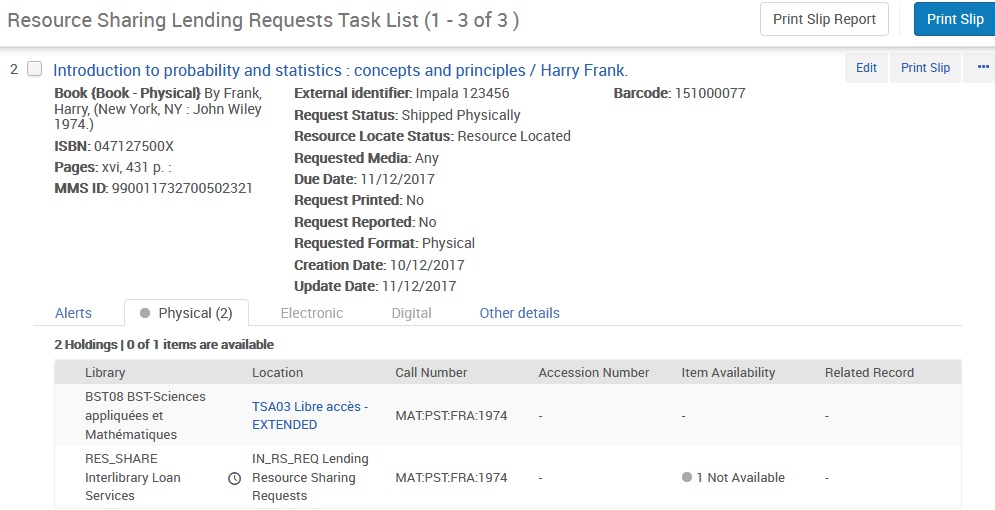 Alma@ULiège - ILL – Prêt Interbibliothèques
Statut de la demande : 
« Shipped physically »
Due date
47
4. Envoi du document à la bibliothèque extérieure
Article/chapitre d’un document physique
Dès que le traitement de la digitalisation est terminé, le statut de la demande est « Shipped Digitally ». Dans l’onglet « Alerts », on voit que le processus de digitalisation est terminé








Si c’est la Resource Sharing Library qui a reçu le document, on le fait suivre au partenaire
Alma@ULiège - ILL – Prêt Interbibliothèques
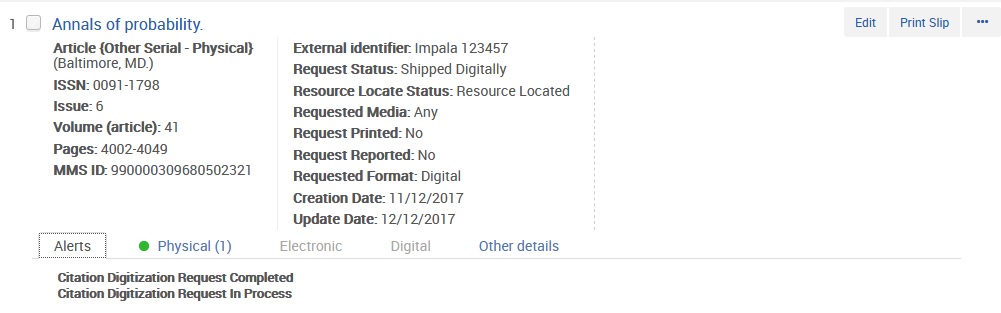 48
4. Envoi du document à la bibliothèque extérieure
Article/chapitre d’un document physique
Clôturer la lending request : pour changer le statut, cocher la case devant la demande, sélectionner « Request Completed » dans le menu déroulant et cliquer sur « Change Status ».
Alma@ULiège - ILL – Prêt Interbibliothèques
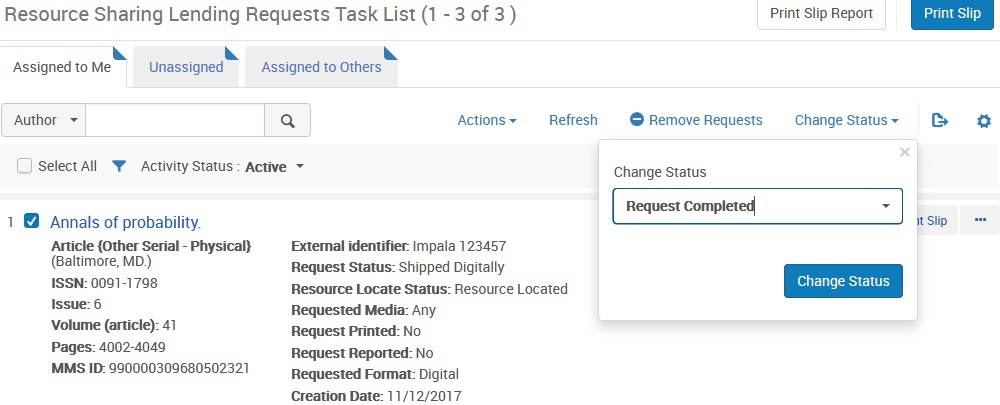 49
4. Envoi du document à la bibliothèque extérieure
Article d’une ressource électronique
Sélectionner « Ship Item » dans les options de la demande
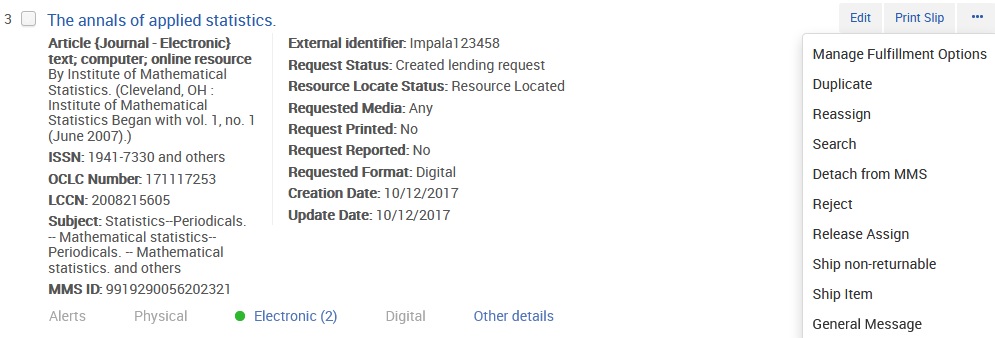 Alma@ULiège - ILL – Prêt Interbibliothèques
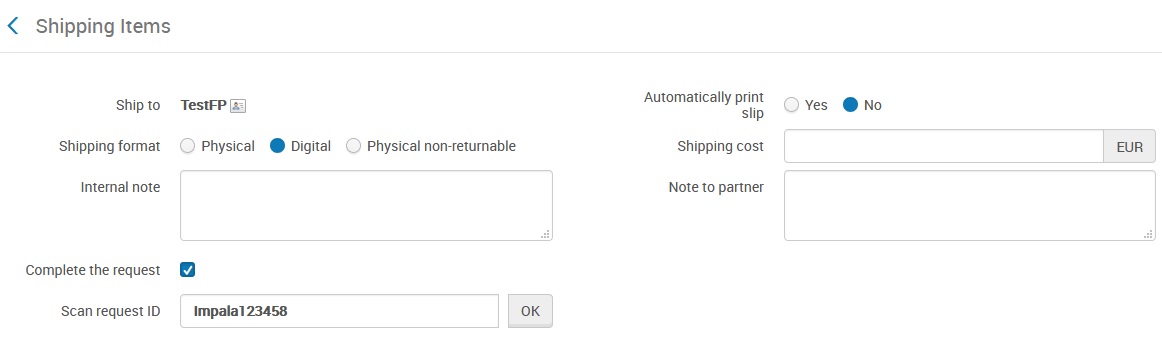 Vérifier que le format « Digital » est coché
1
2
Cocher « Complete the request »
50
3
4. Envoi du document à la bibliothèque extérieure
Article d’une ressource électronique
La demande est complète dans ALMA et le document peut être envoyé au partenaire par mail
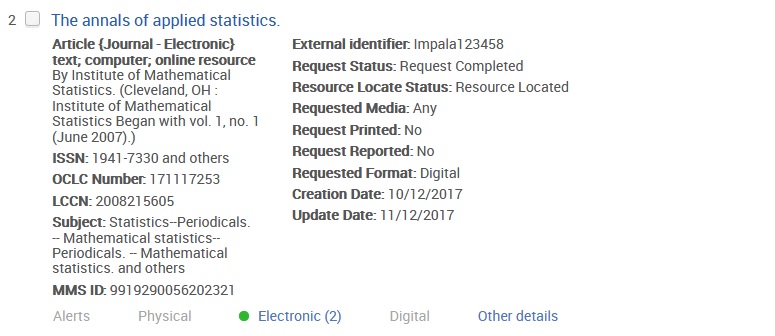 Alma@ULiège - ILL – Prêt Interbibliothèques
51
4. Envoi du document à la bibliothèque extérieure
Prolongation du PIB (livre) : cliquer sur l’option « Renew »
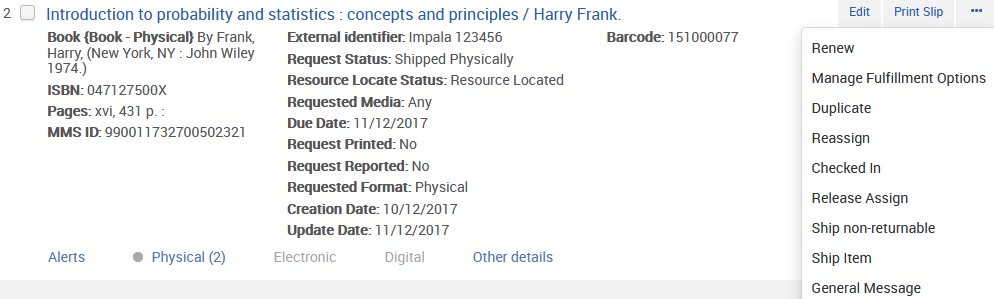 Alma@ULiège - ILL – Prêt Interbibliothèques
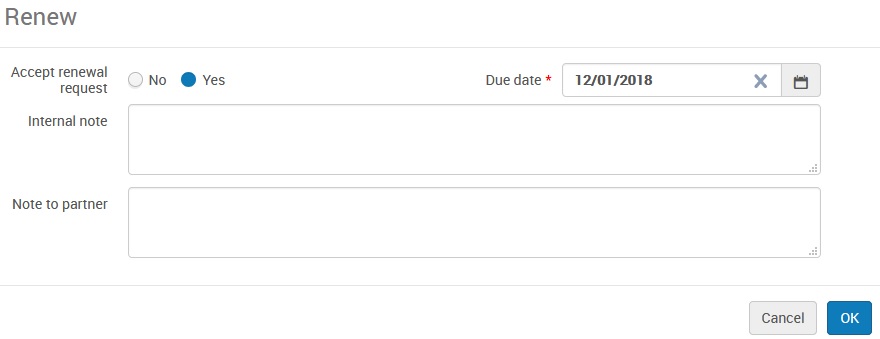 Modifier la date de retour
52
4. Envoi du document à la bibliothèque extérieure
Prolongation du PIB (livre) : la date de retour est modifiée et le statut de la demande est « Received by partner »
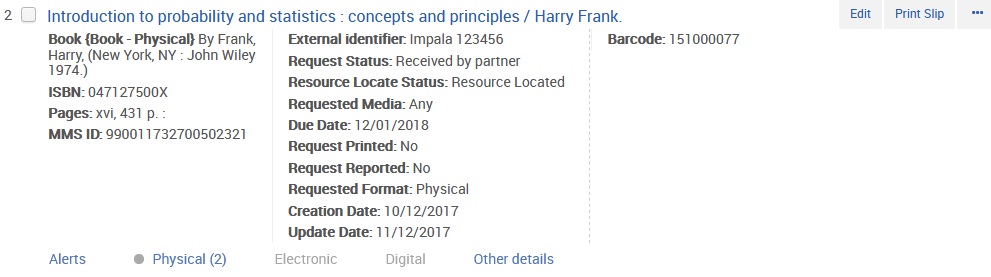 Alma@ULiège - ILL – Prêt Interbibliothèques
53
Demandes de PIB entrantes : workflow
Réception d’une demande d’une bibliothèque extérieure (via un système hors ALMA : par mail, via Impala,...)
Création de la demande dans ALMA 
   À partir d’une recherche dans ALMA
Livre
Article / Chapitre d’un document physique 
Article d’une ressource électronique
Prise en charge de la demande
Livre : placement d’une request pour un déplacement temporaire dans la bibliothèque en charge du PIB
Article / Chapitre d’un document physique : placement d’une request pour une demande de digitalisation
Envoi du document à la bibliothèque extérieure
Par la poste/navette pour un document papier
Par email pour un document électronique ou digitalisé 
Prolongation 
Si format papier : retour du document
Alma@ULiège - ILL – Prêt Interbibliothèques
54
5. Retour du document
Lorsque le livre revient par la navette ou par la poste à la Resource Sharing Library (en Alpha), sélectionner « Return items » dans le menu « Fulfillment »



Introduire le càb du document
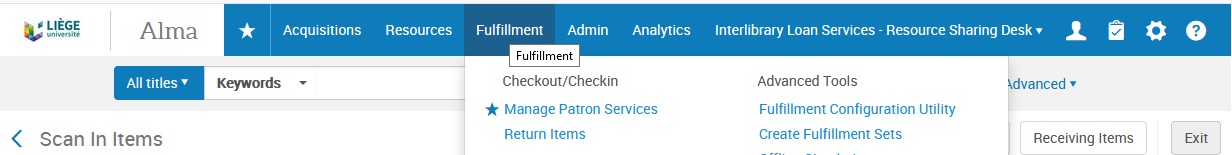 Alma@ULiège - ILL – Prêt Interbibliothèques
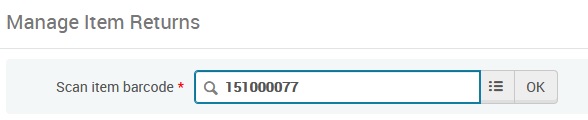 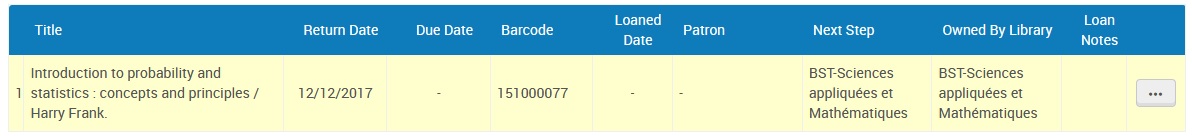 55
Le système nous signale où le document doit être renvoyé
5. Retour du document
Dès que le document est scanné à la Resource Sharing Library, la lending request est terminée et le document a quitté sa localisation temporaire









Il restera un dernier scan à faire lorsque le document arrivera à la bibliothèque propriétaire
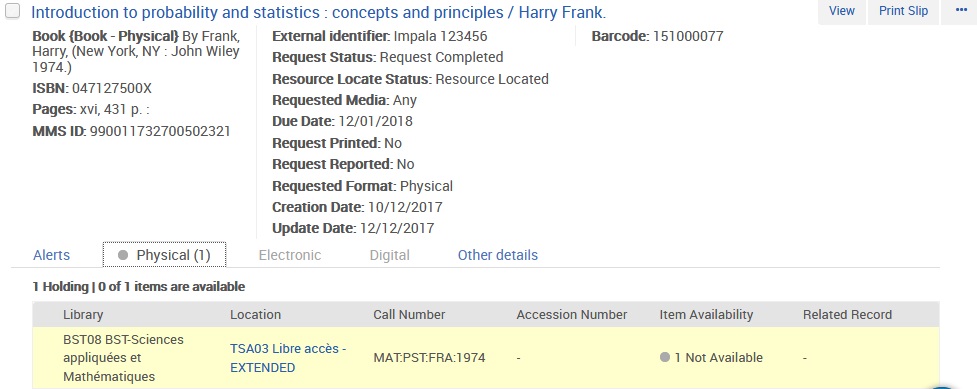 Alma@ULiège - ILL – Prêt Interbibliothèques
56
5. Retour du document
Dès que le statut de la demande est « Request Completed », elle disparait de la liste des demandes actives. Pour la retrouver, dans la liste des demandes sélectionner le statut « Completed » et effectuer une recherche sur un des champs proposés
Alma@ULiège - ILL – Prêt Interbibliothèques
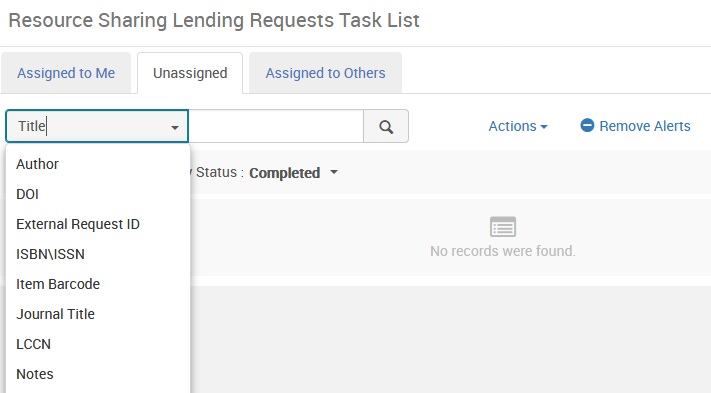 57